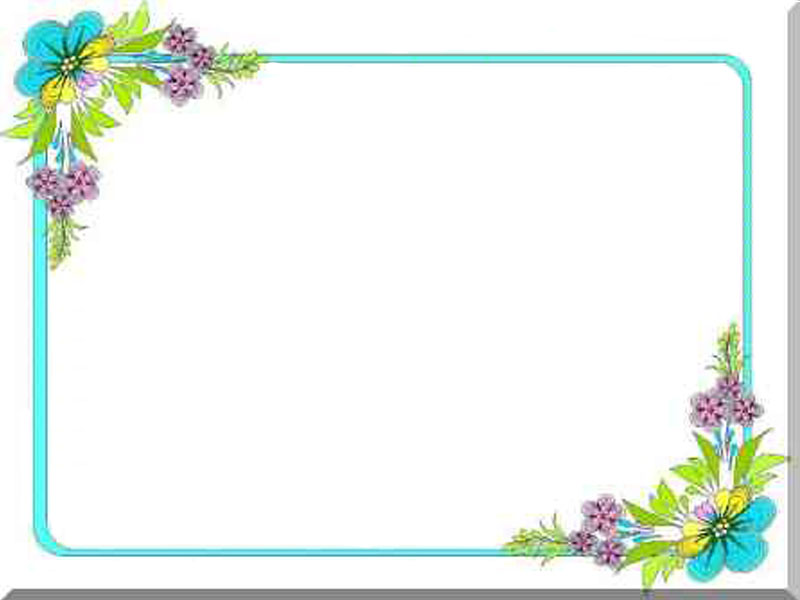 UBND QUẬN DƯƠNG KINH
TRƯỜNG TH ĐA PHÚC
Môn: TOÁN
Lớp  2

BÀI 33: ÔN TẬP PHÉP CỘNG, PHÉP TRỪ 
TRONG PHẠM VI 20
Giáo viên thực hiện: Chu thị Ngọc Anh
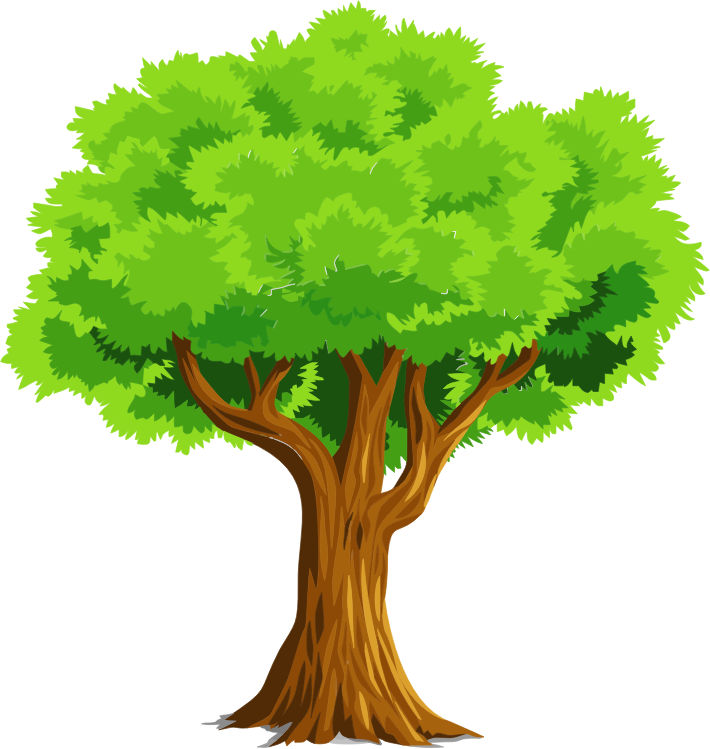 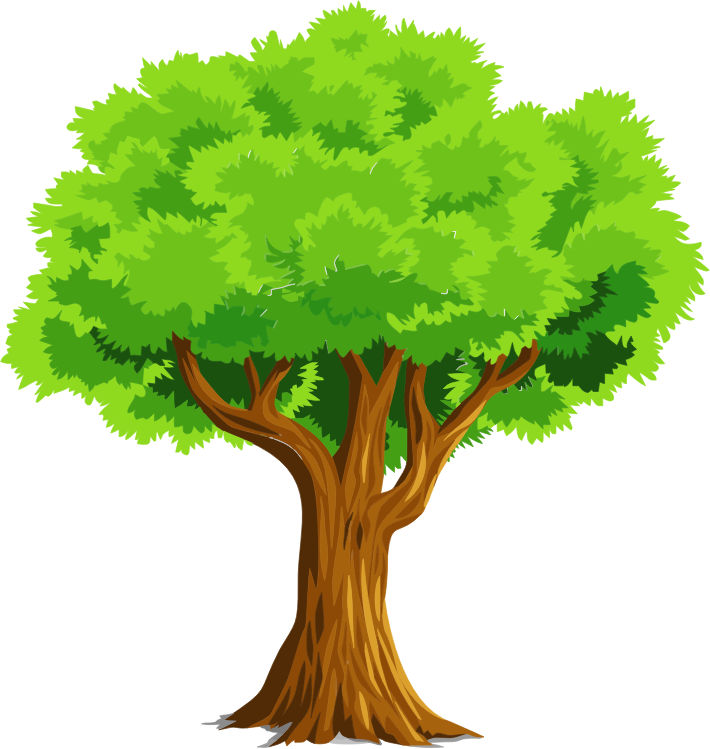 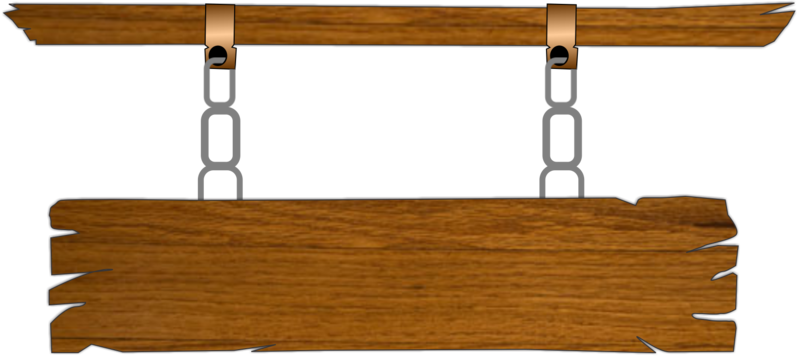 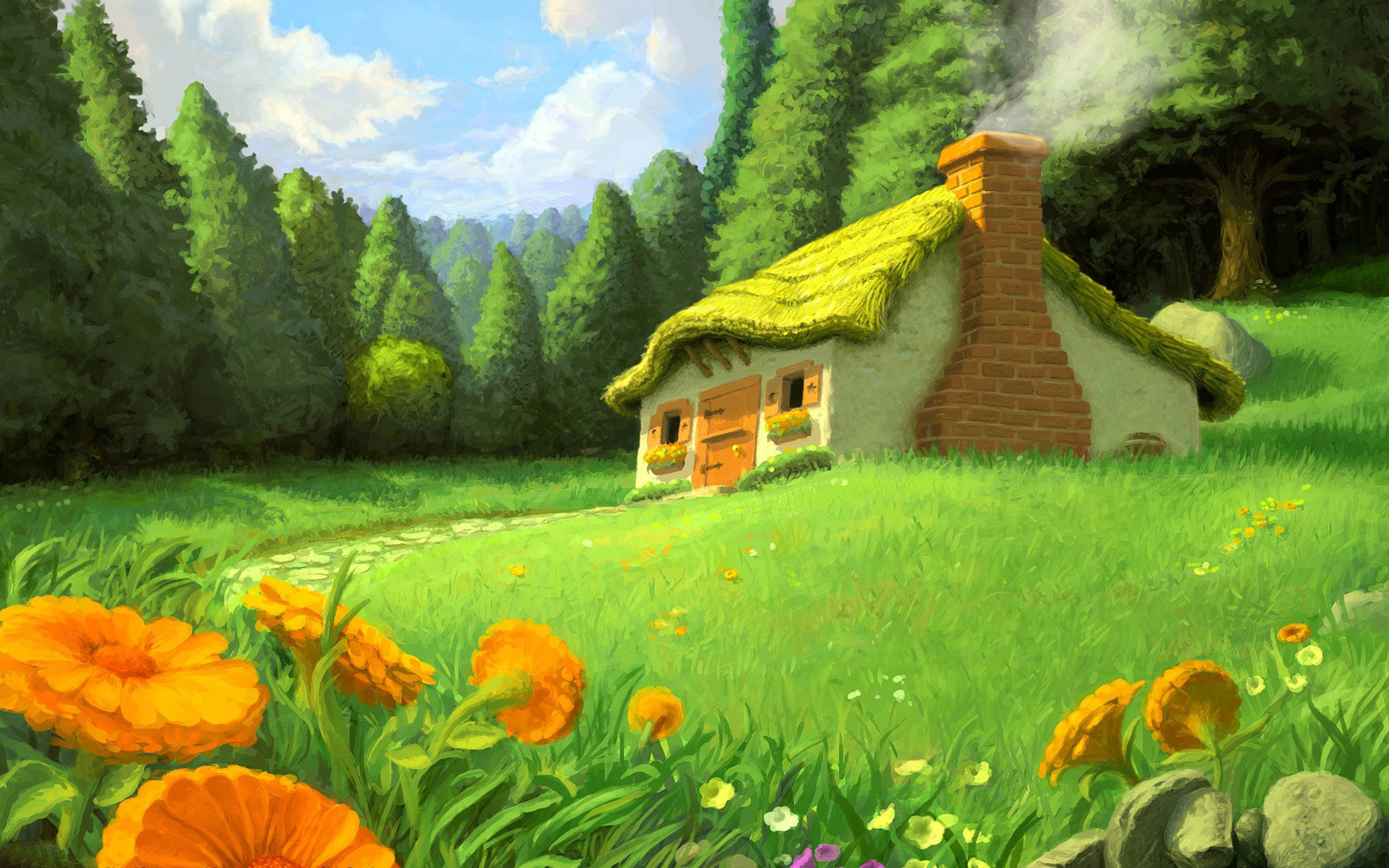 CHƠI TRỐN TÌM 
CÙNG BẠCH TUYẾT VÀ 7 CHÚ LÙN
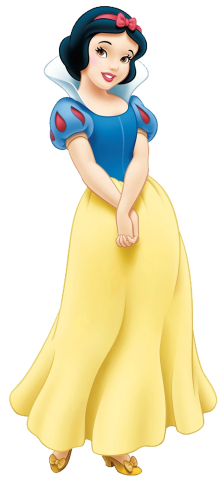 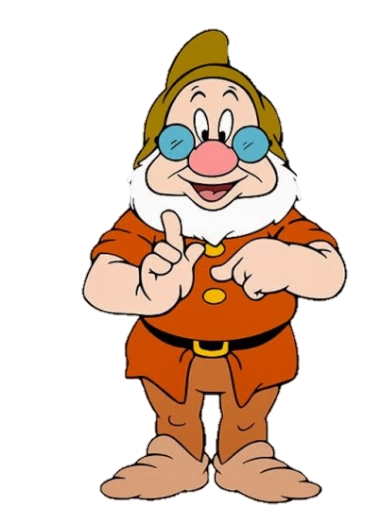 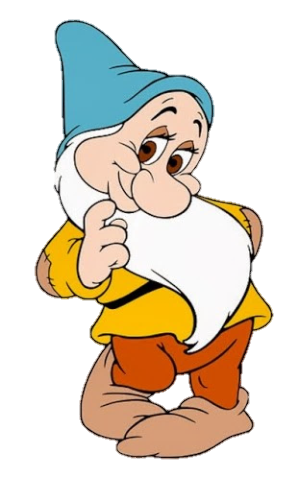 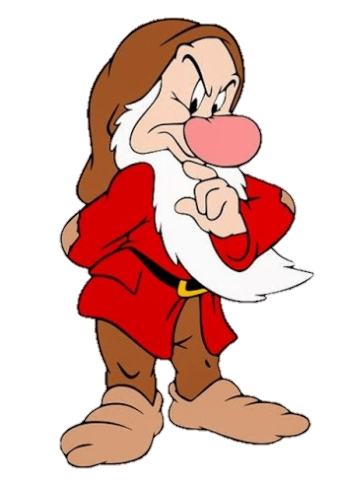 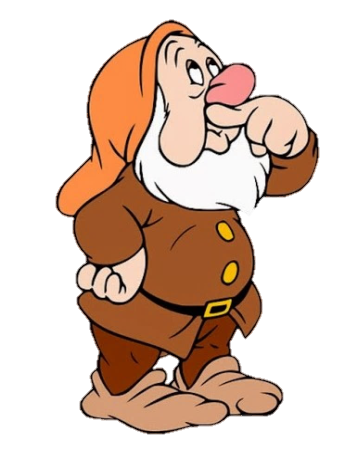 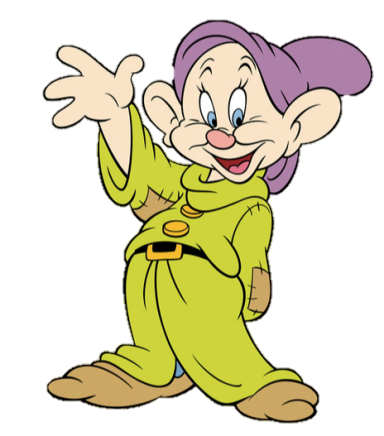 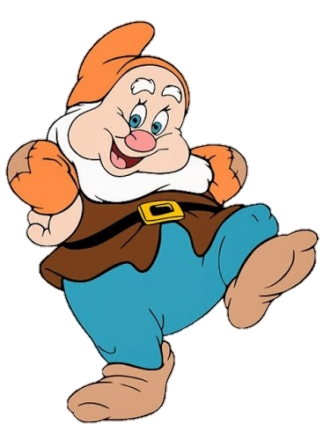 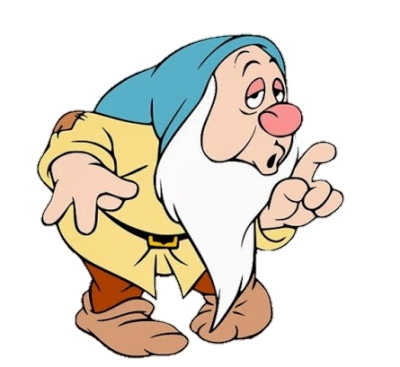 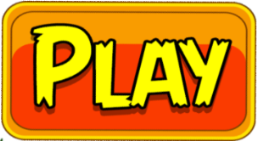 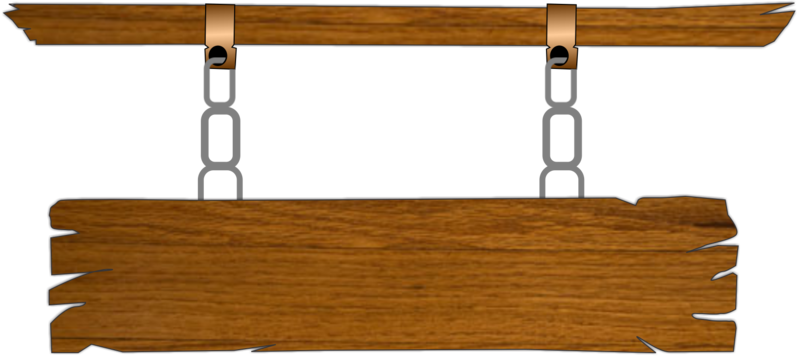 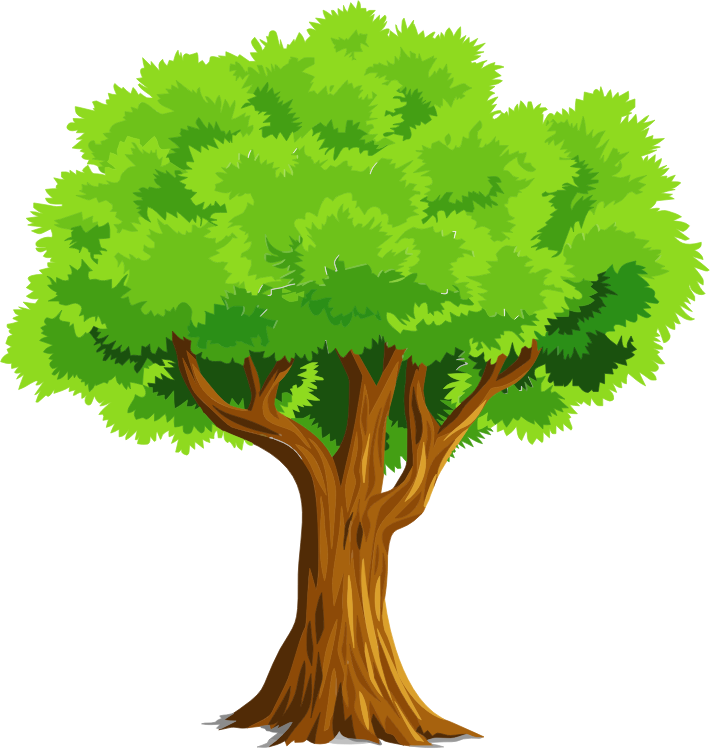 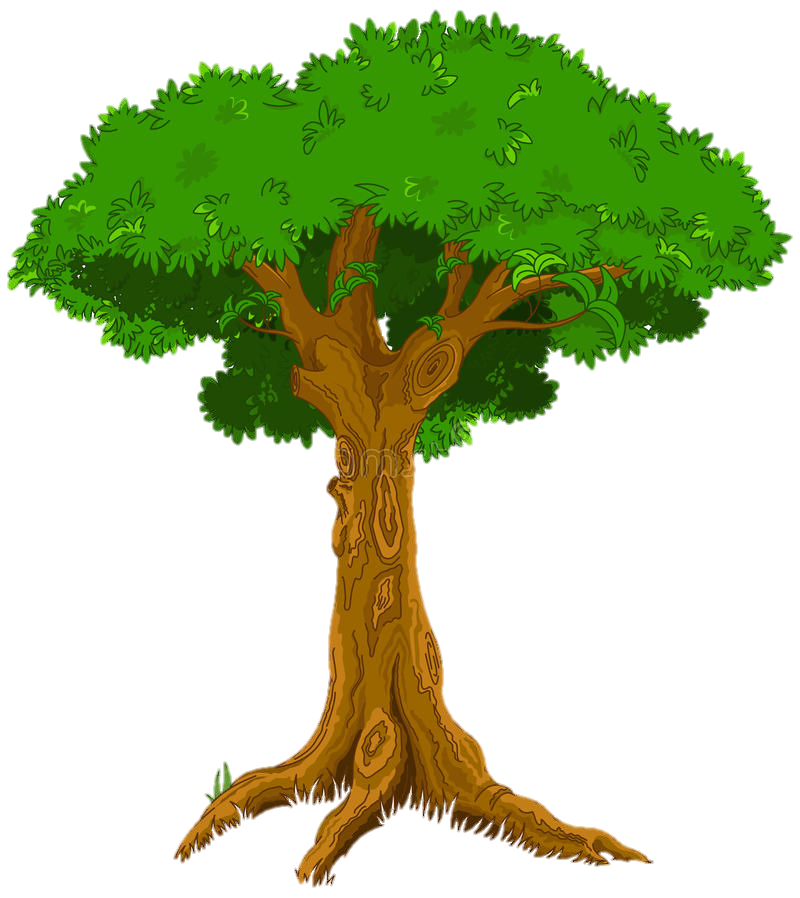 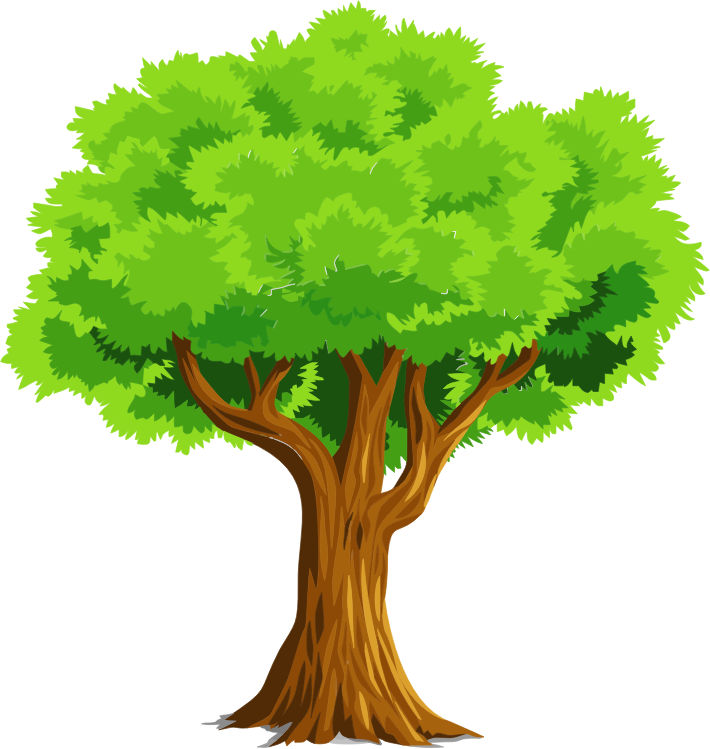 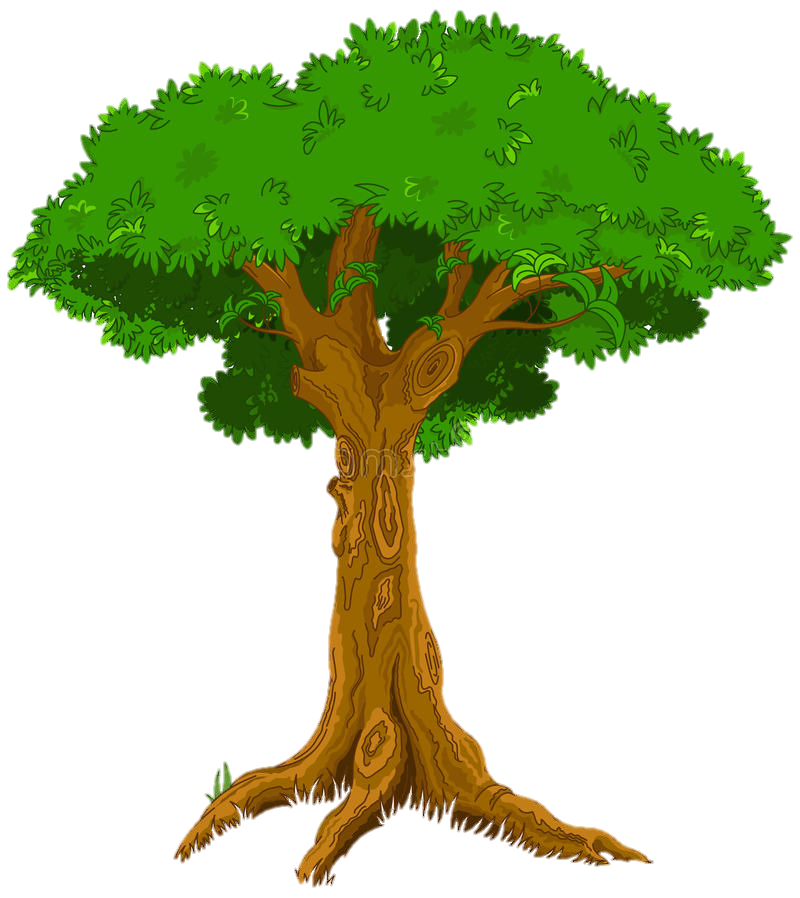 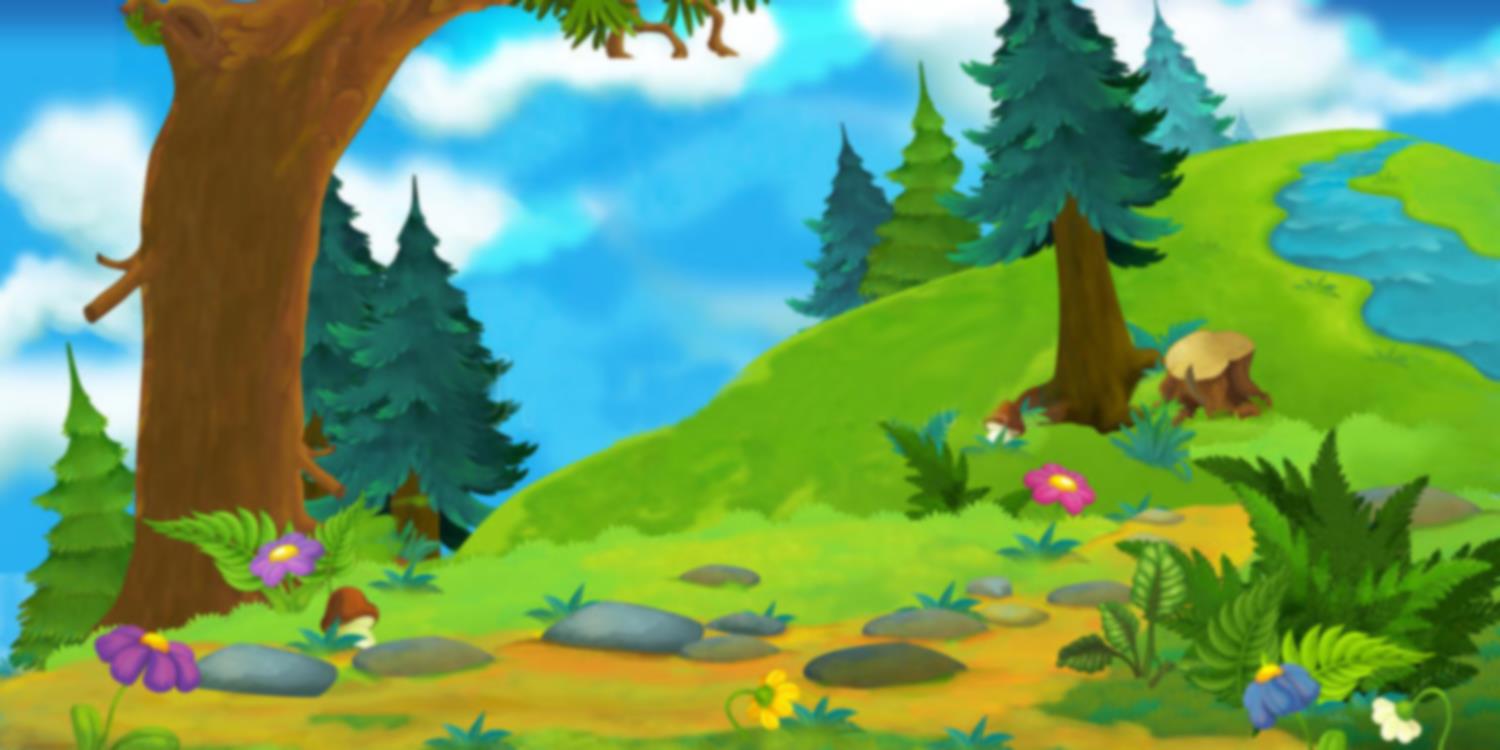 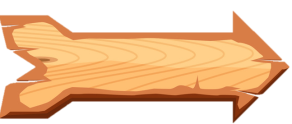 Tính 17 + 25
A.32
D. 42
B.33
C.43
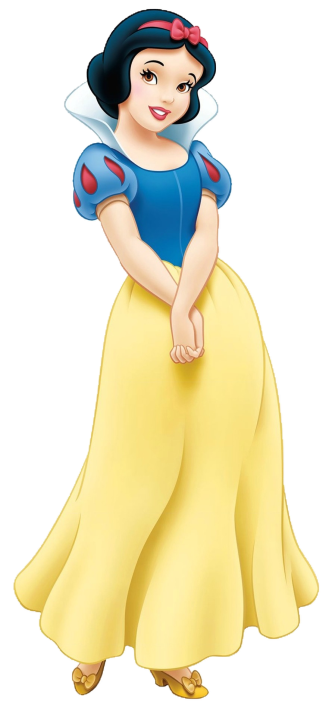 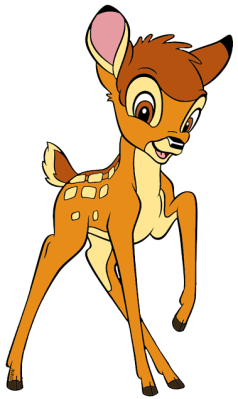 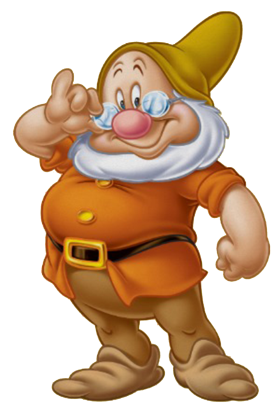 ĐÚNG RỒI
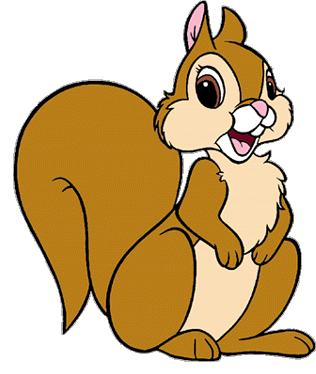 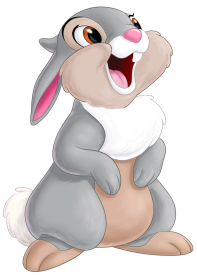 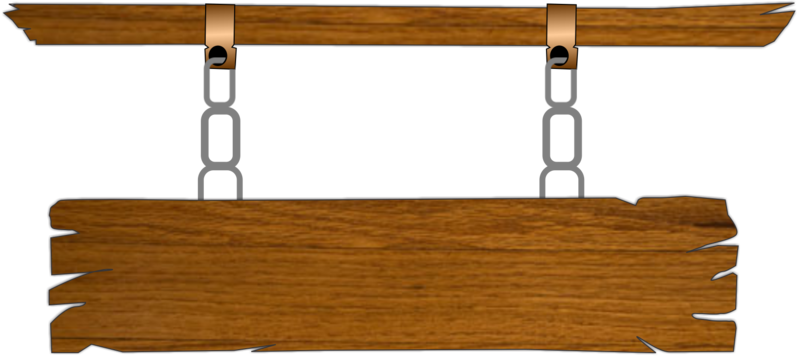 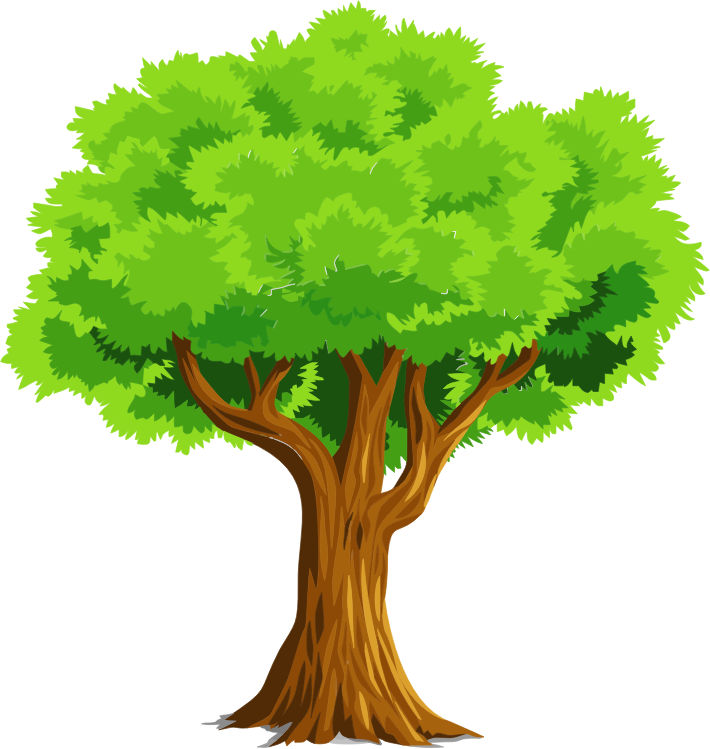 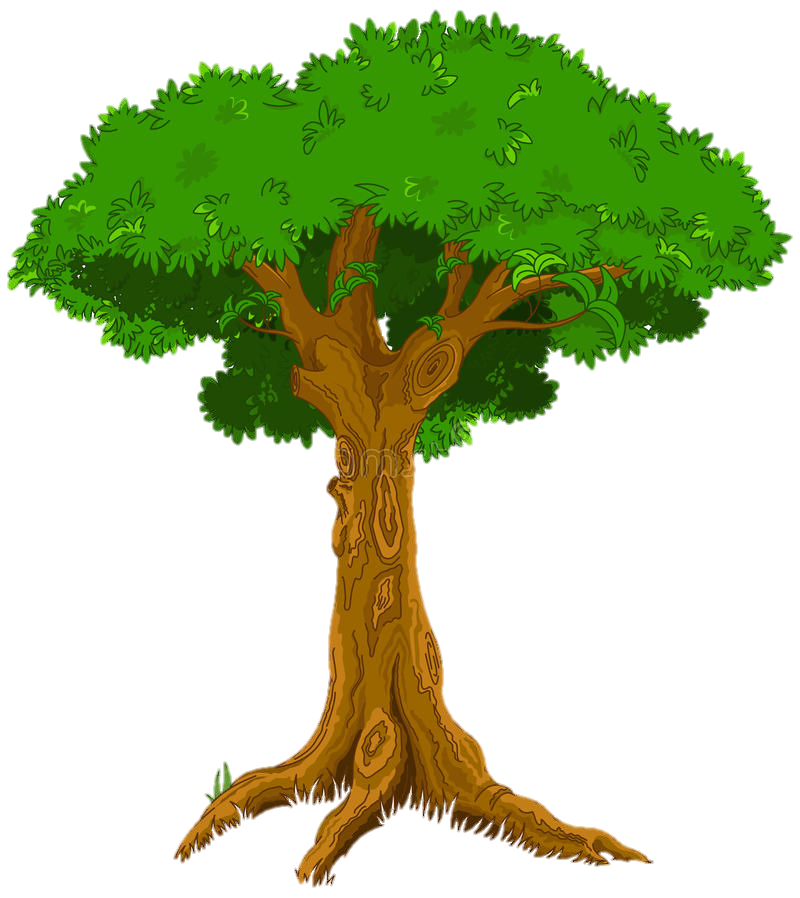 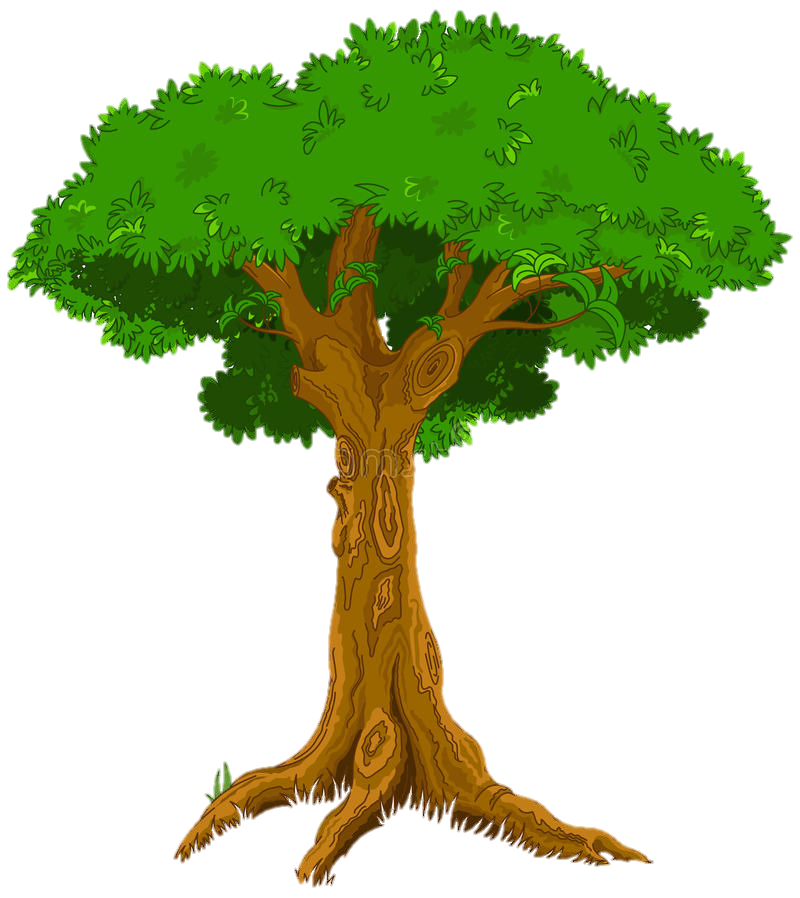 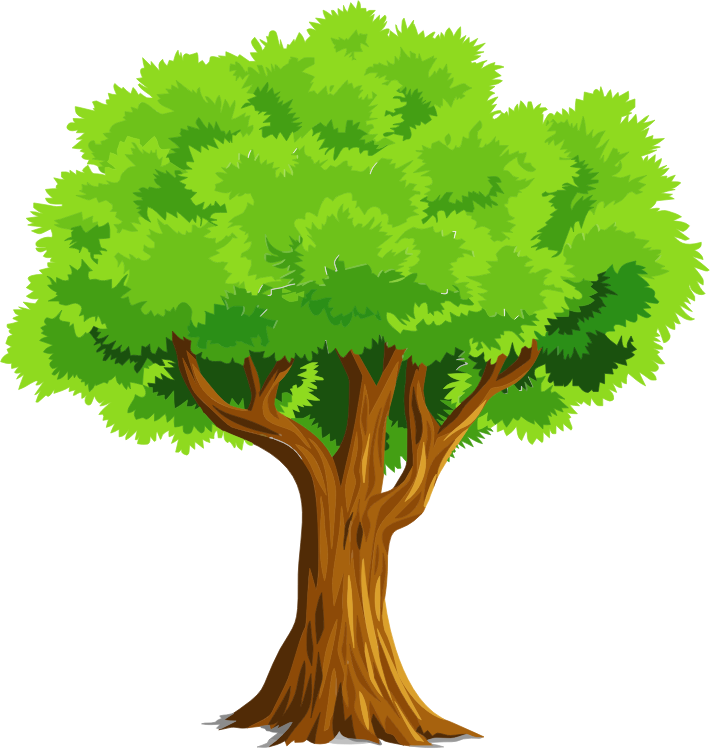 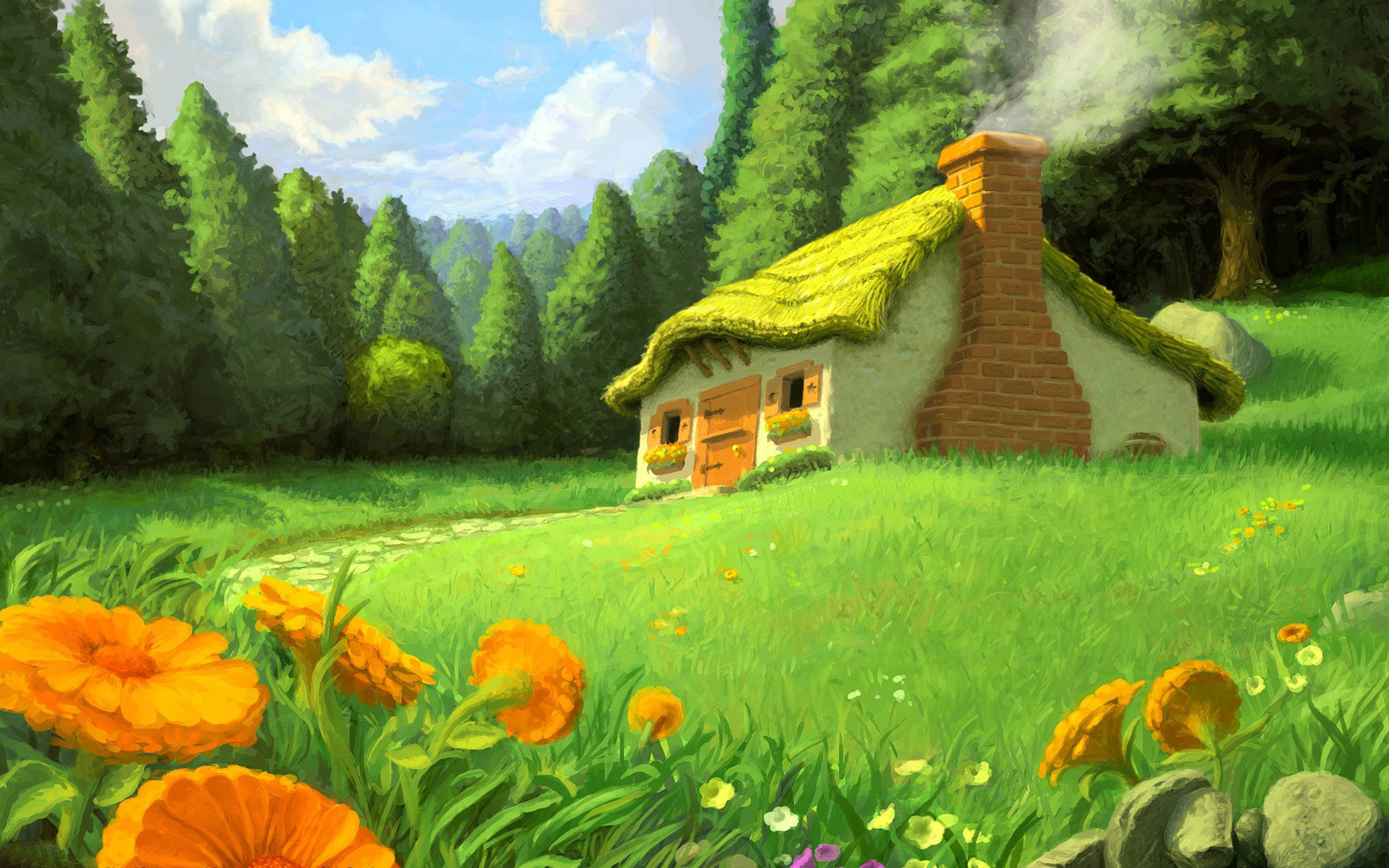 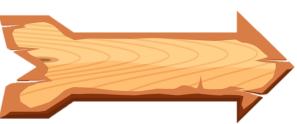 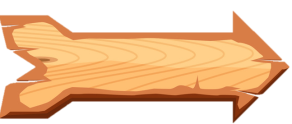 93 – 18 = ….
A. 74
D. 81
B.75
C. 82
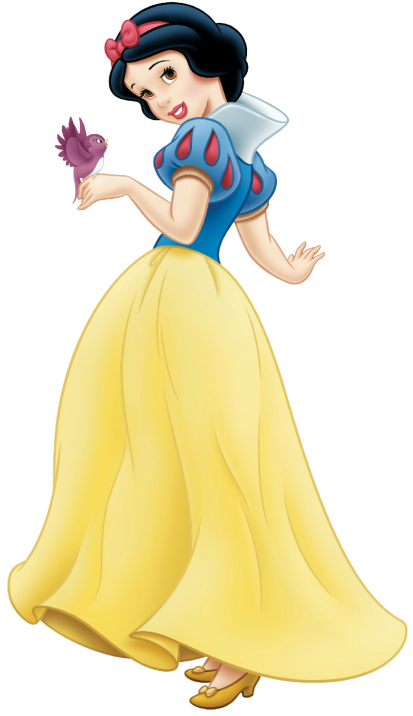 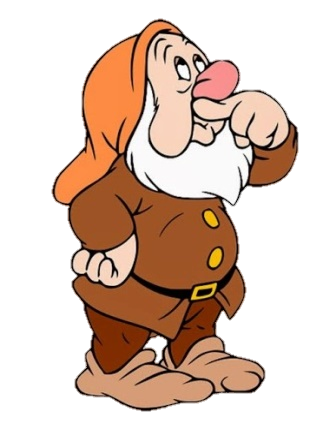 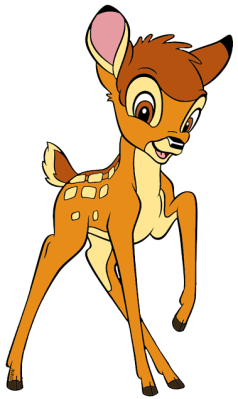 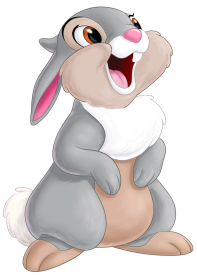 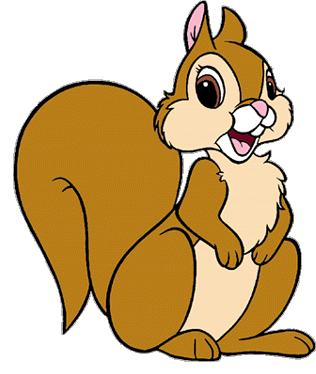 ĐÚNG RỒI
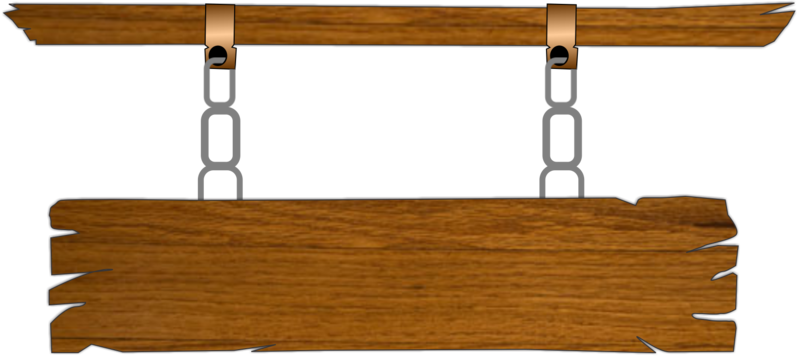 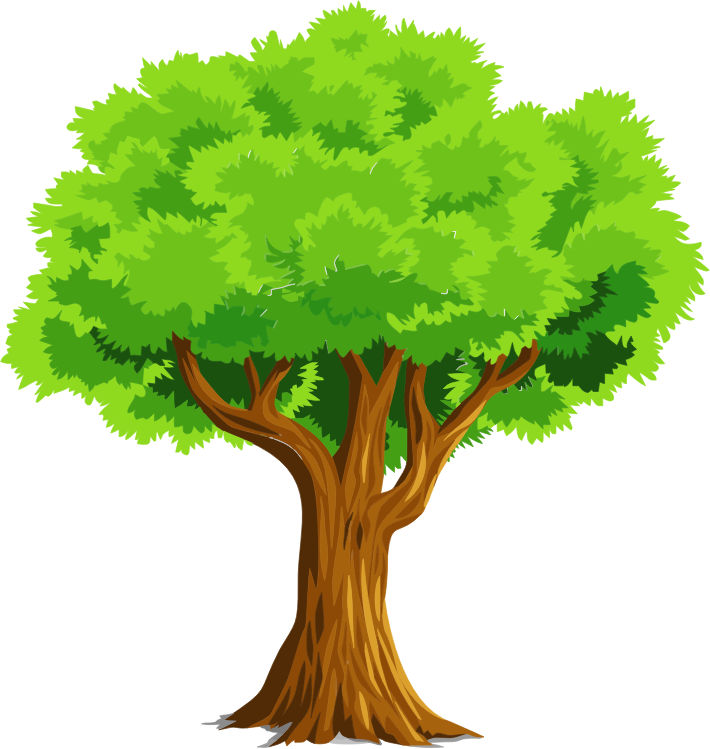 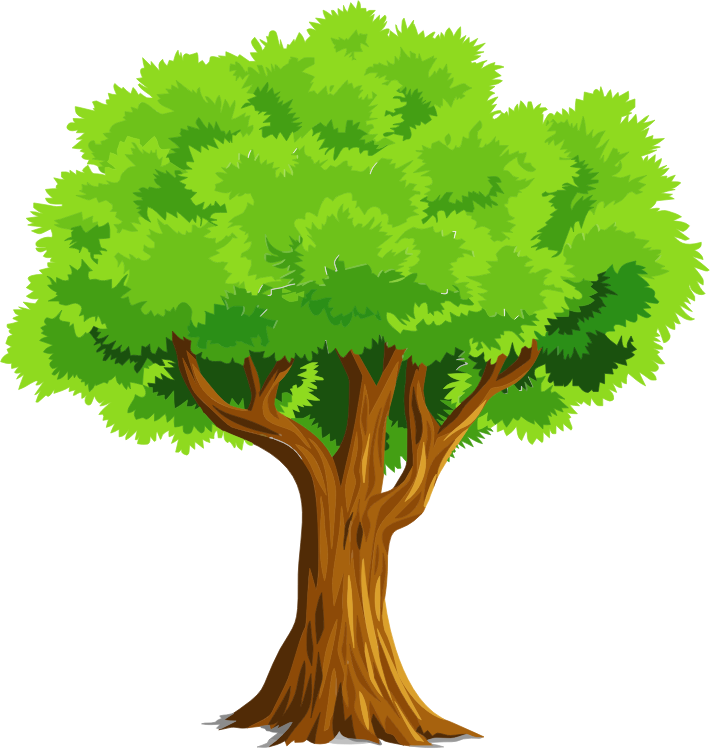 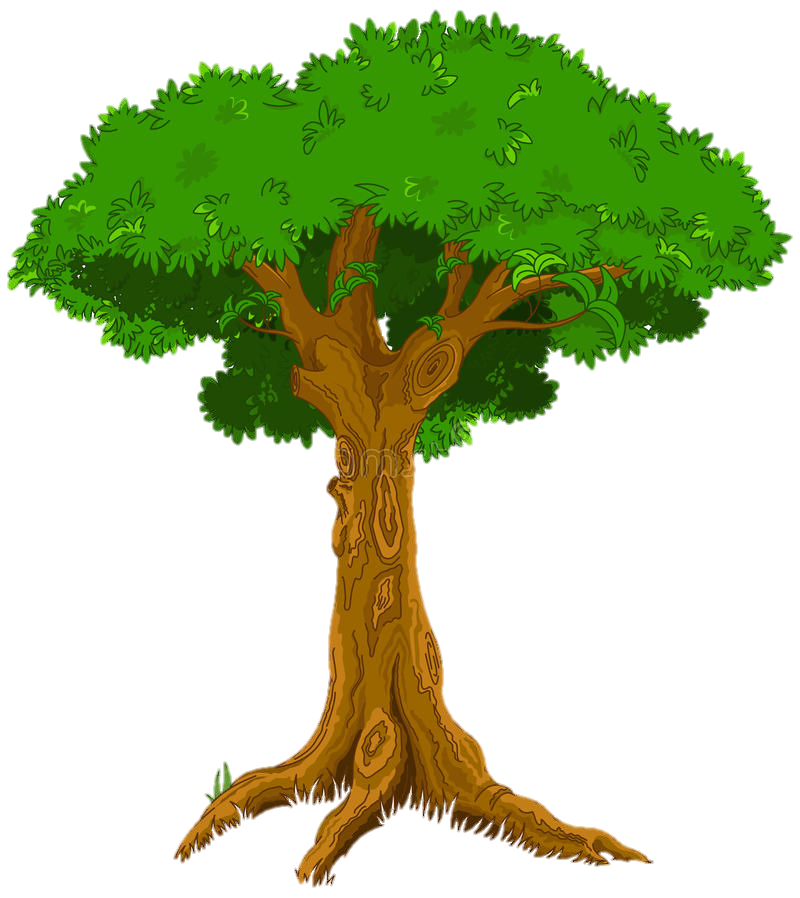 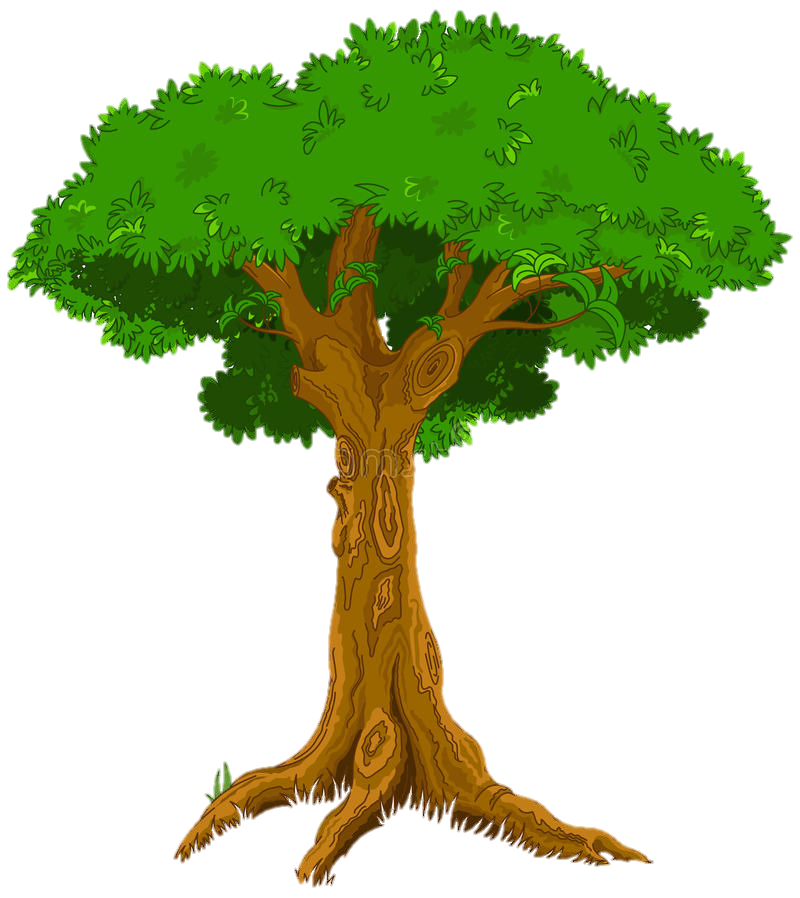 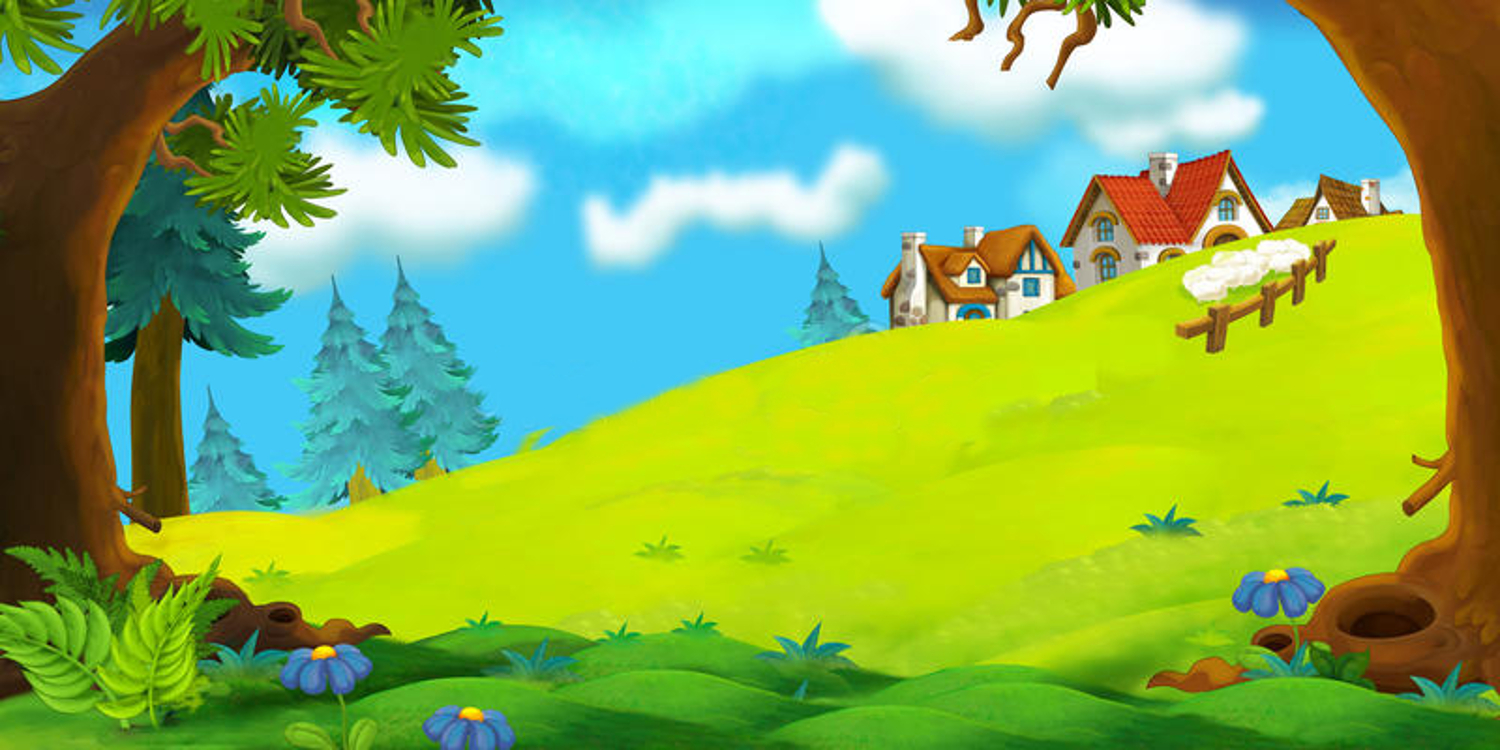 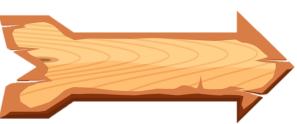 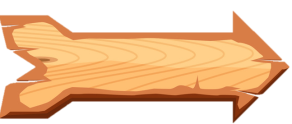 15 – 14 + 19 = …
A.20
D.10
B.30
C. 40
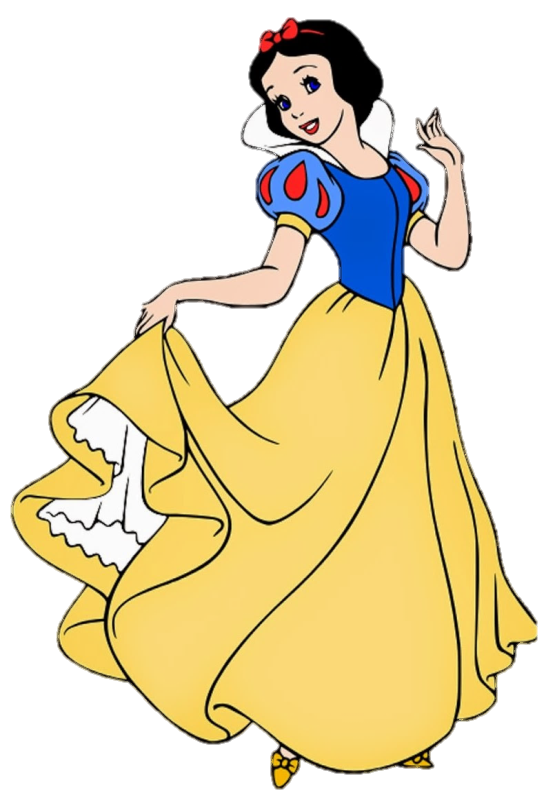 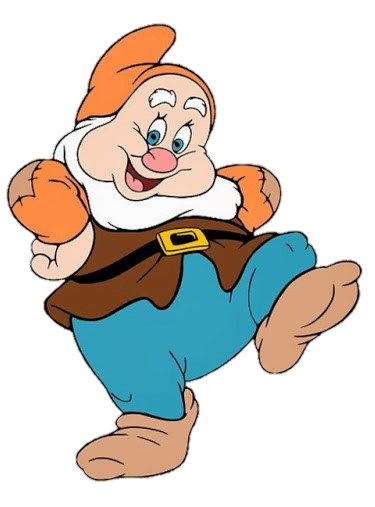 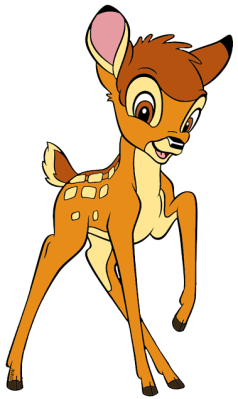 ĐÚNG RỒI
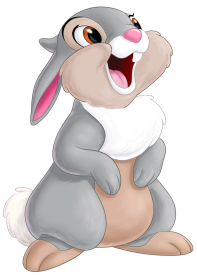 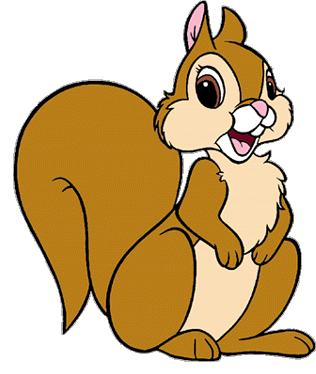 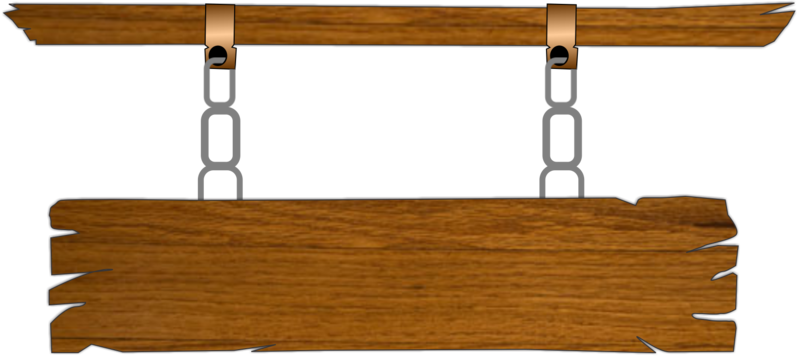 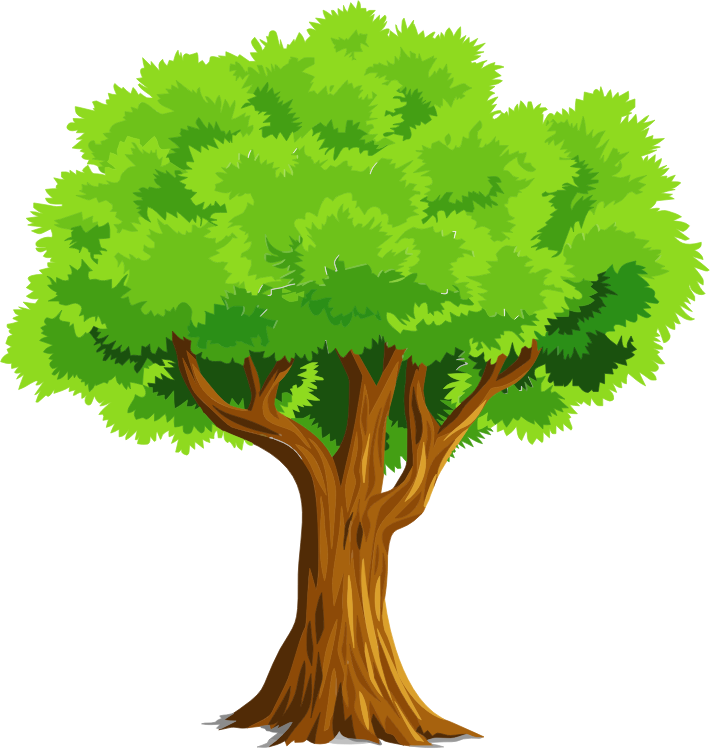 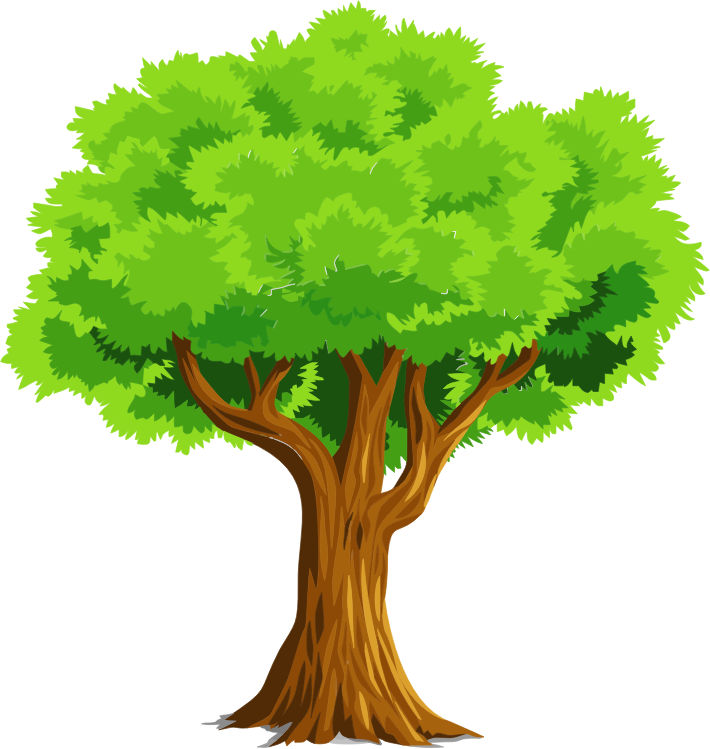 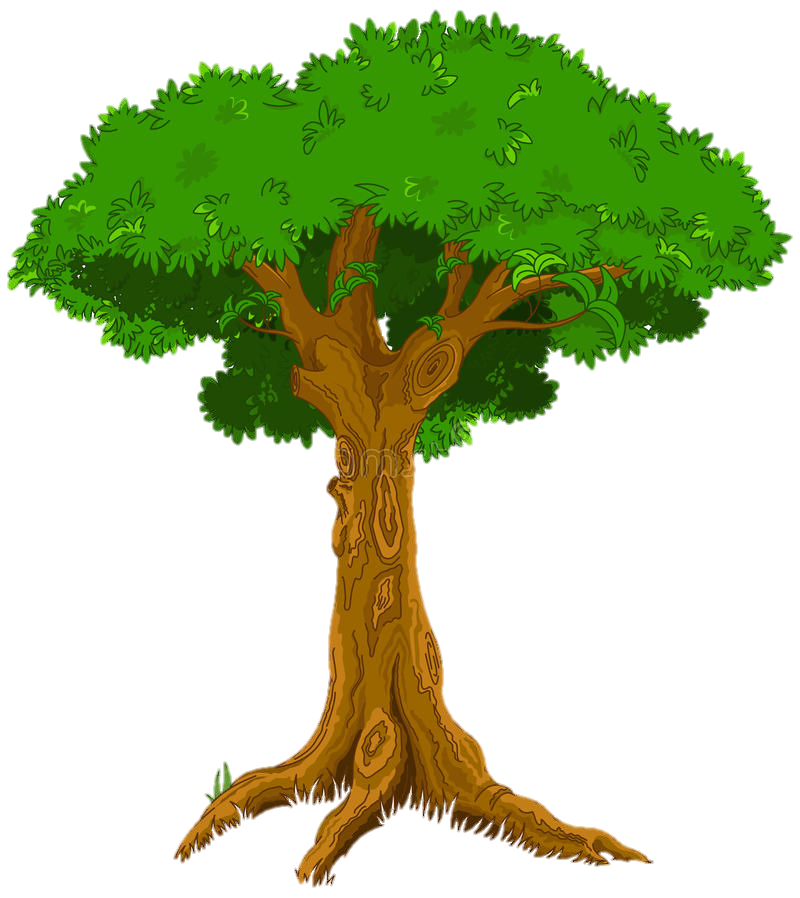 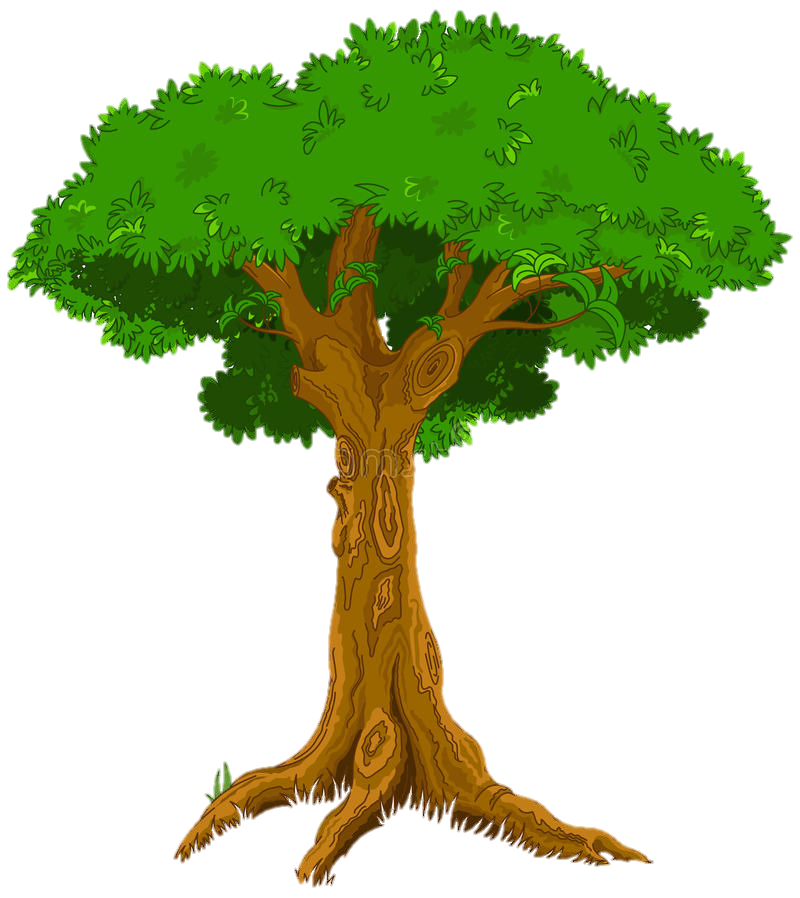 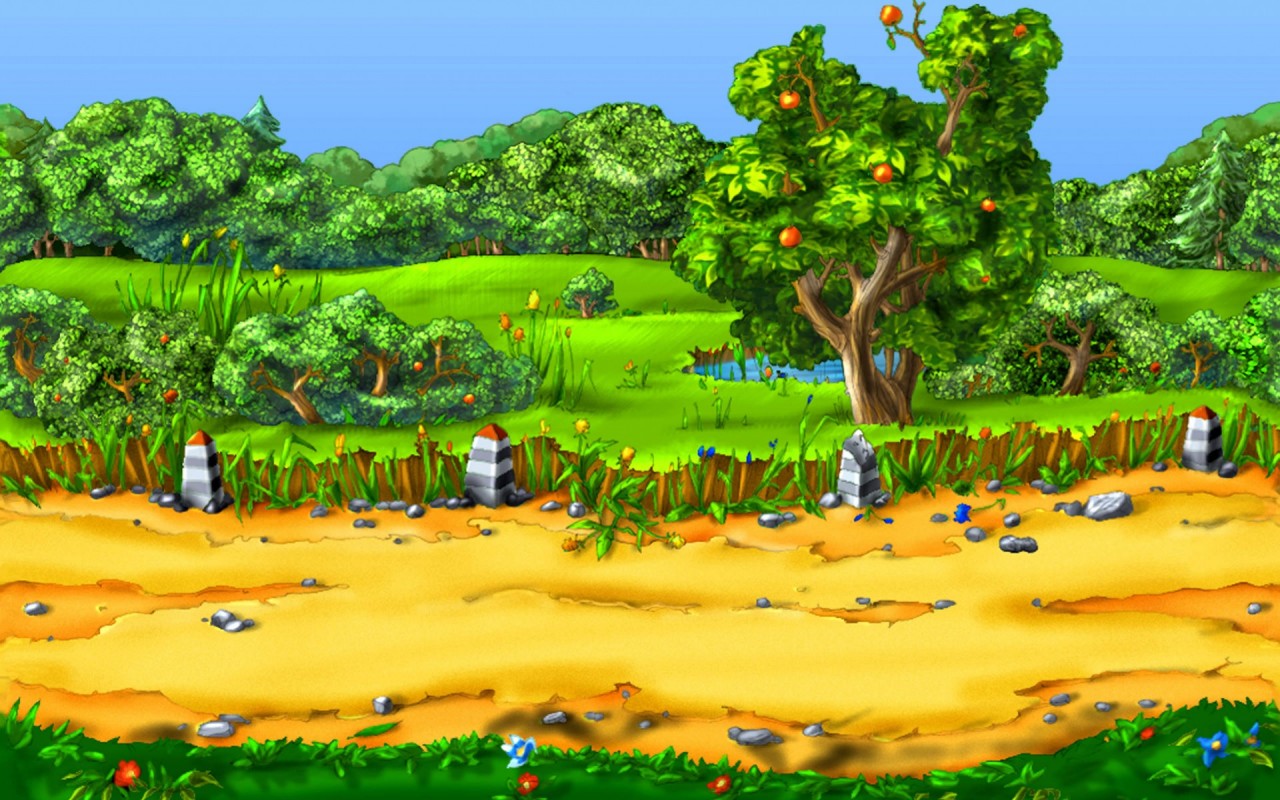 Tổng của số bé nhất có hai chữ số và số tròn chục nhỏ nhất là: …
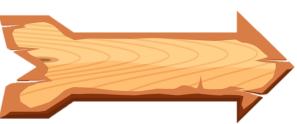 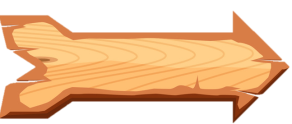 A.18
D.21
B.19
C.20
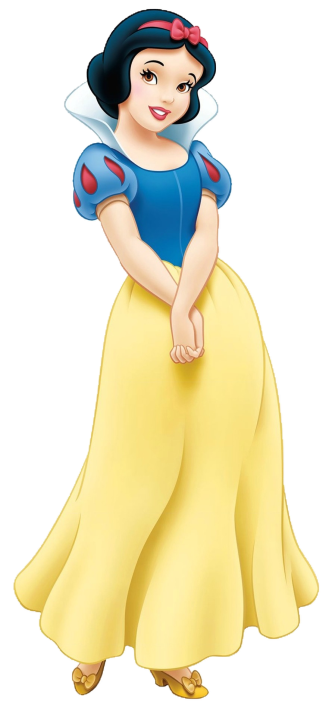 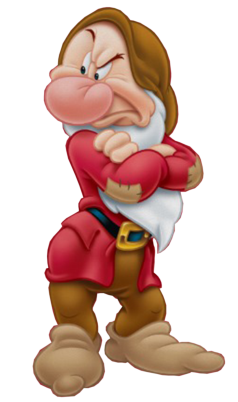 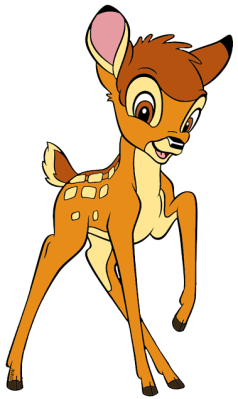 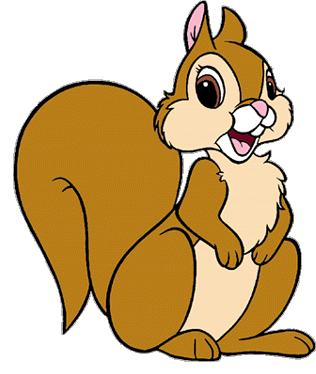 ĐÚNG RỒI
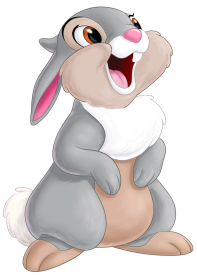 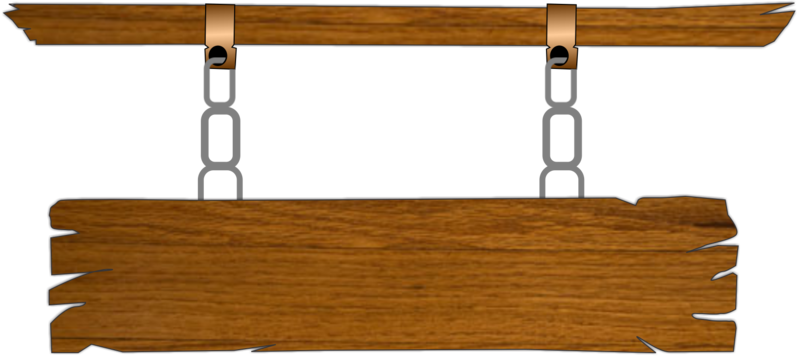 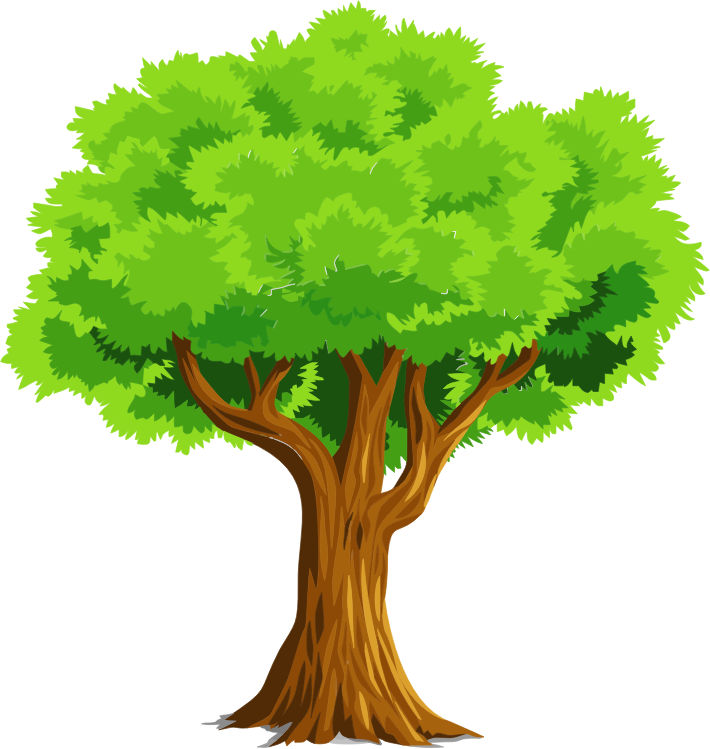 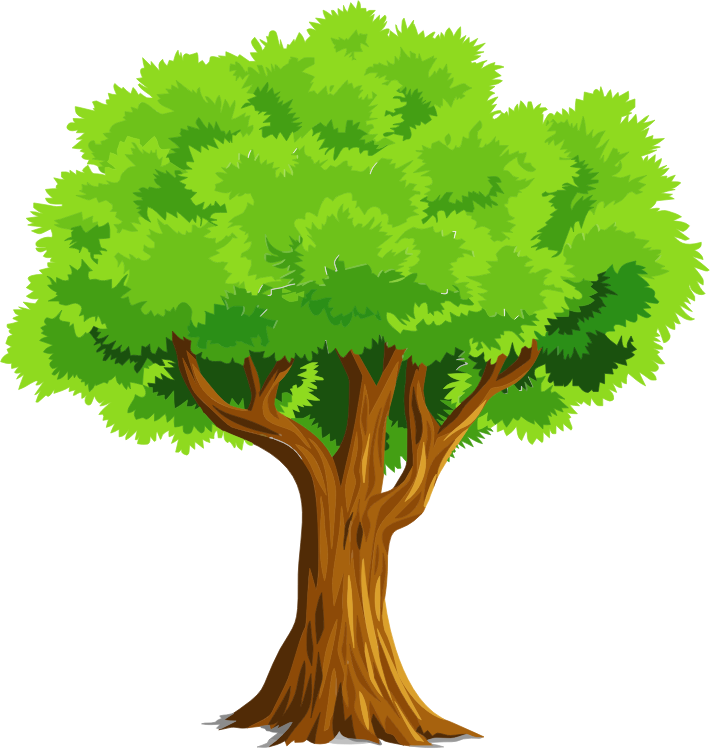 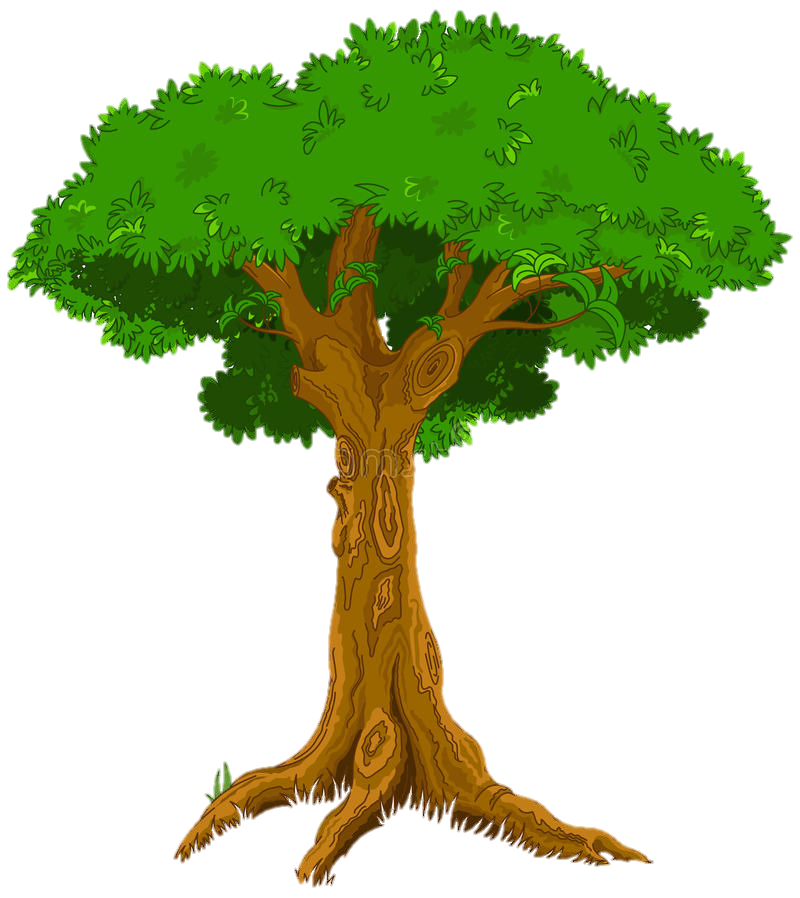 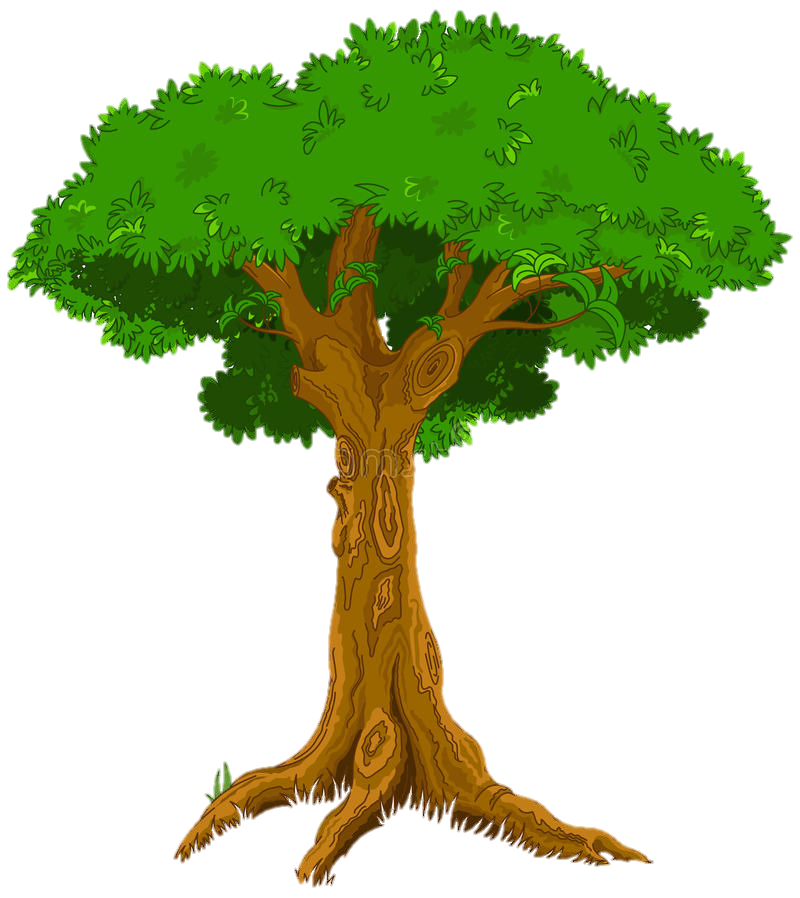 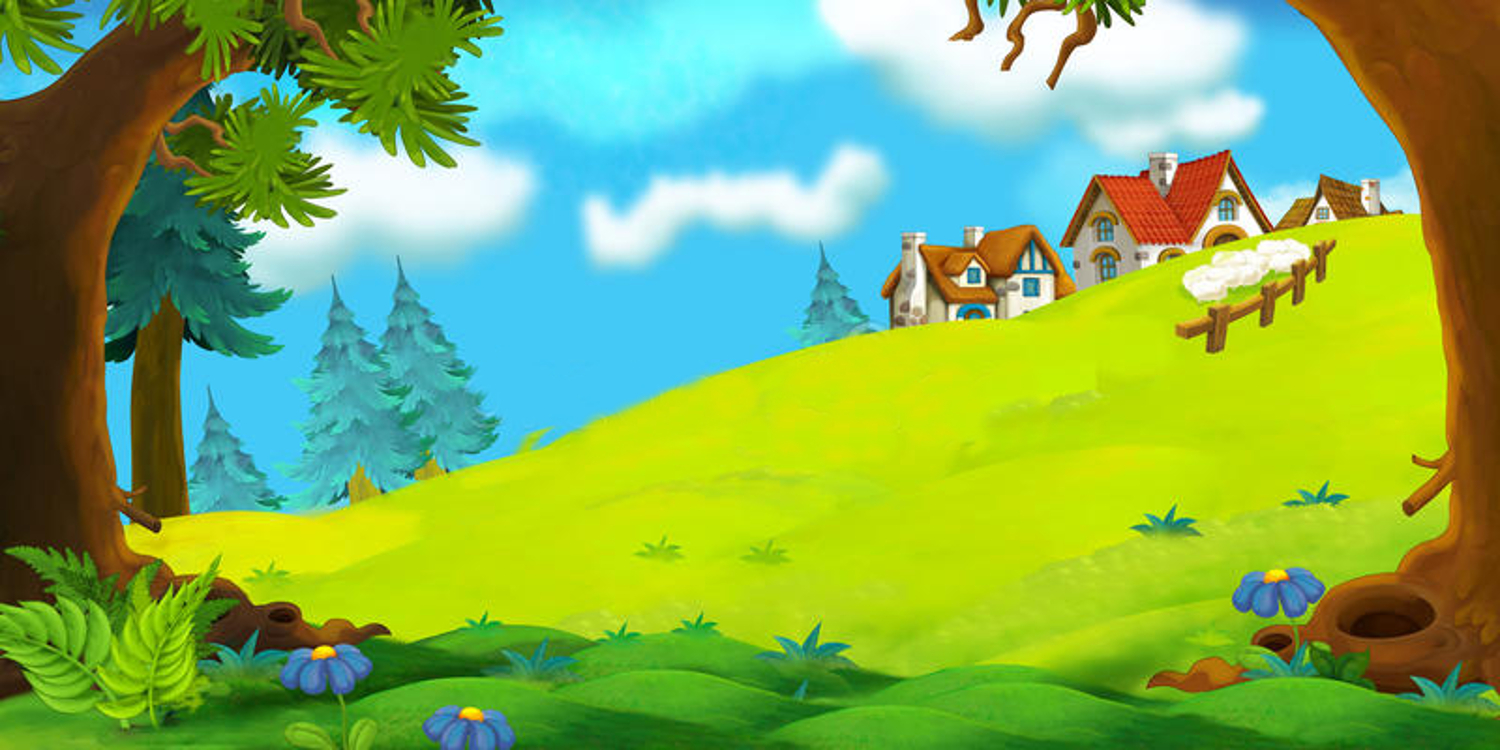 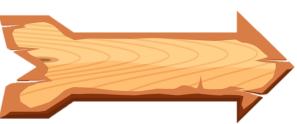 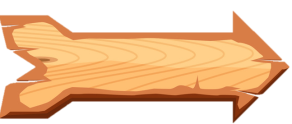 Hiệu của số chẵn lớn nhất có hai chữ số và số bé nhất có một chữ số là: …
A.98
D.96
B.99
C.97
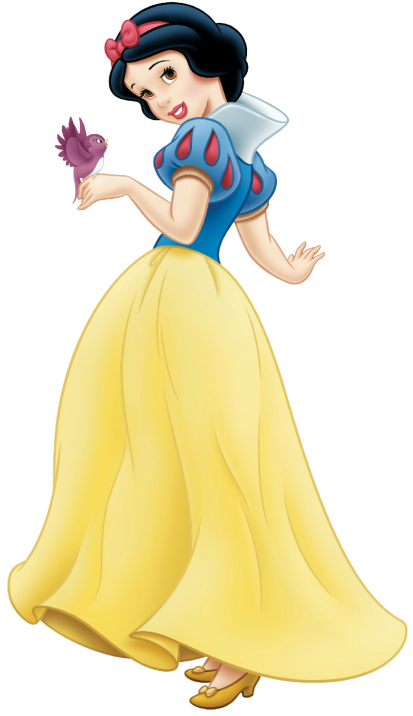 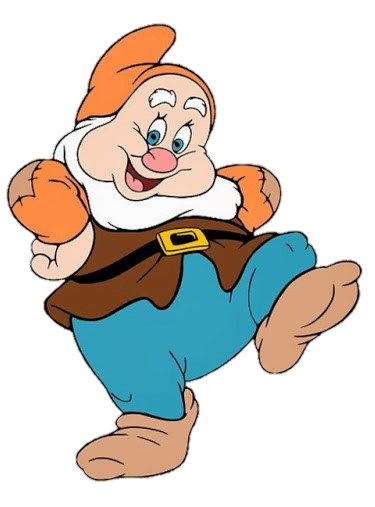 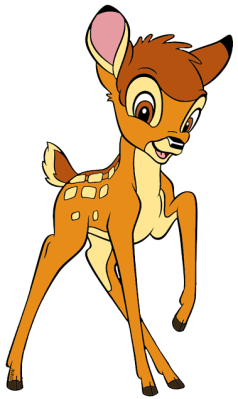 ĐÚNG RỒI
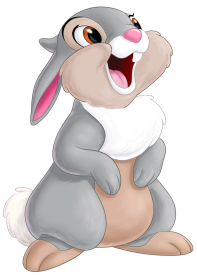 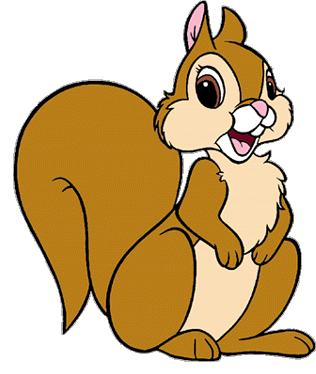 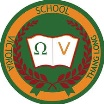 Bài 33
ÔN TẬP PHÉP CỘNG, PHÉP TRỪ TRONG PHẠM VI 20, 100
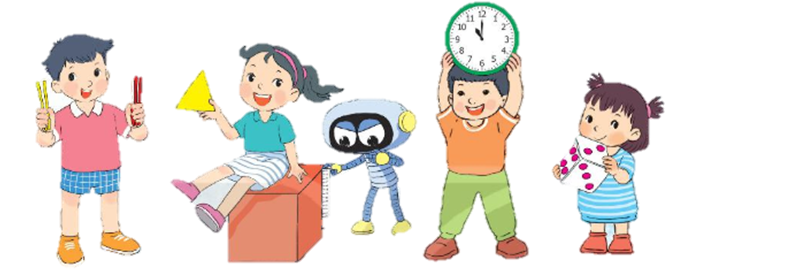 TIẾT 1
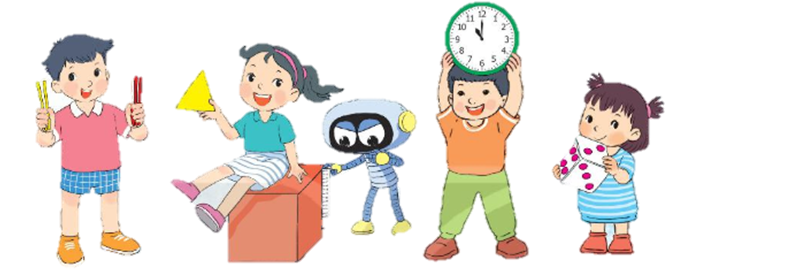 Trang 124/SGK
1
Tính nhẩm.
5 + 7 =
15 - 6 = 
13 - 8 =
9 + 6 = 
4 + 8 =
11 - 7 =
12
7 + 7 = 
6 + 9 =
12 - 4 =
8 + 4 = 
14 - 5 =
15 - 9 =
15
14
12
19
12
9
15
5
3
8
4
2
Mỗi số 7, 5, 11, 13 là kết quả của những phép tính nào?
7
= 12 – 5 = 14 - 7
= 12 – 7 = 14 - 9
5
= 8 + 3 = 9 + 2
11
13
= 8 + 5 = 9 + 4
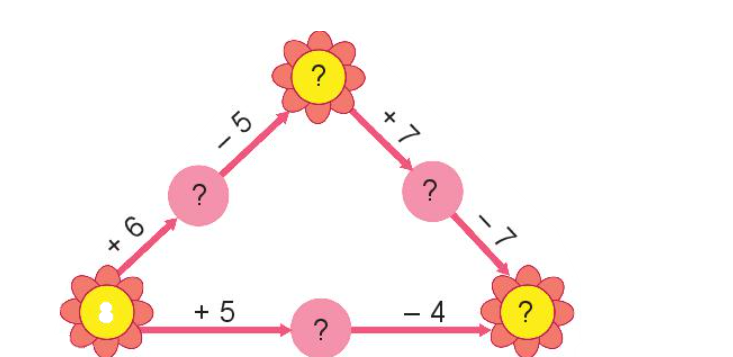 3
Số?
9
16
14
9
8
13
4
Lớp 2A có 8 bạn học hát. Số bạn học võ nhiều hơn số bạn học võ là 5 bạn. Hỏi lớp 2A có bao nhiêu bạn học võ?
Tóm tắt
8 bạn
Học hát
5 bạn
Học võ
? bạn
Bài giải
Lớp 2A có số bạn học võ là:
8 + 5 = 13 (bạn)
Đáp số: 13 bạn.
TIẾT 2
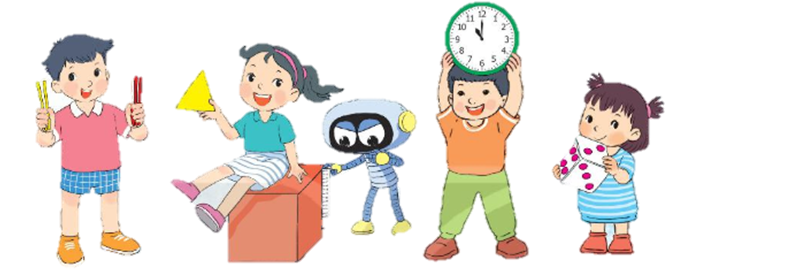 Trang 125/SGK
Mỗi sọt sẽ đựng những quả bưởi có ghi số là kết quả của phép tính ghi trên sọt đó.
1
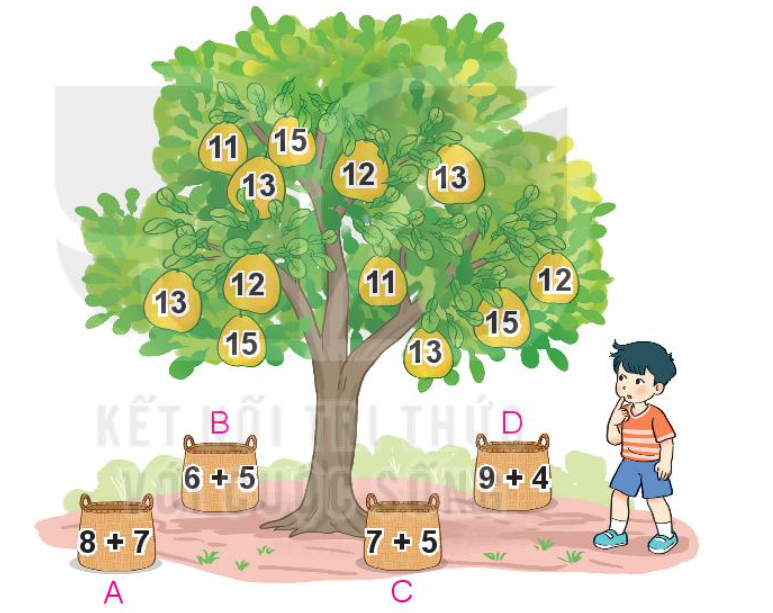 Số?
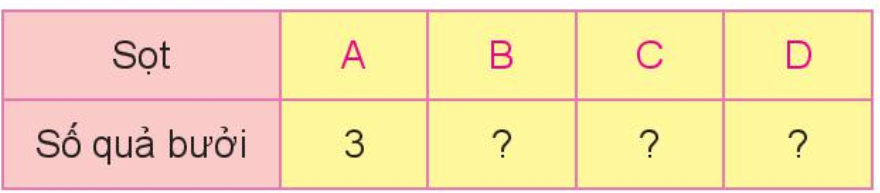 2
3
4
2
>, < , =
?
<
>
=
4 + 7      12
6 + 7      12
a)  5 + 7      12
11
13
12
<
=
6
5
6 + 5       6 + 6
b)  8 + 3       3  + 8
Lấy hai trong ba túi gạo nào trên đặt lên đĩa bên phải để cân thăng bằng
3
12 kg
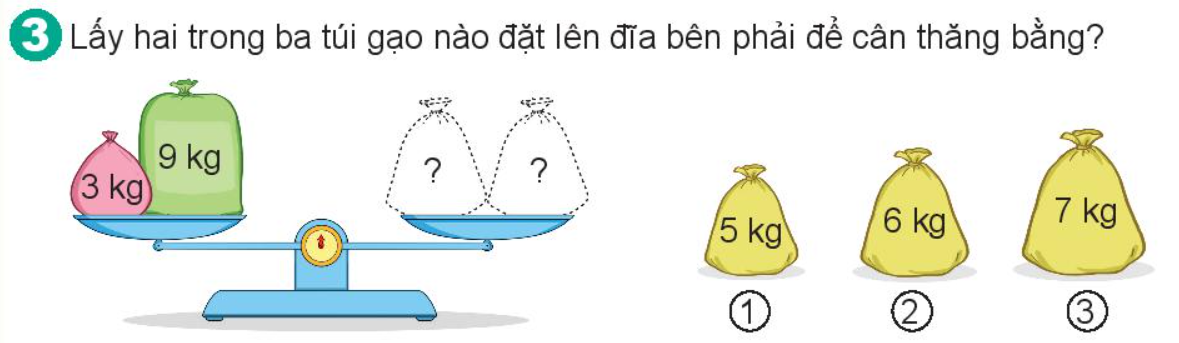 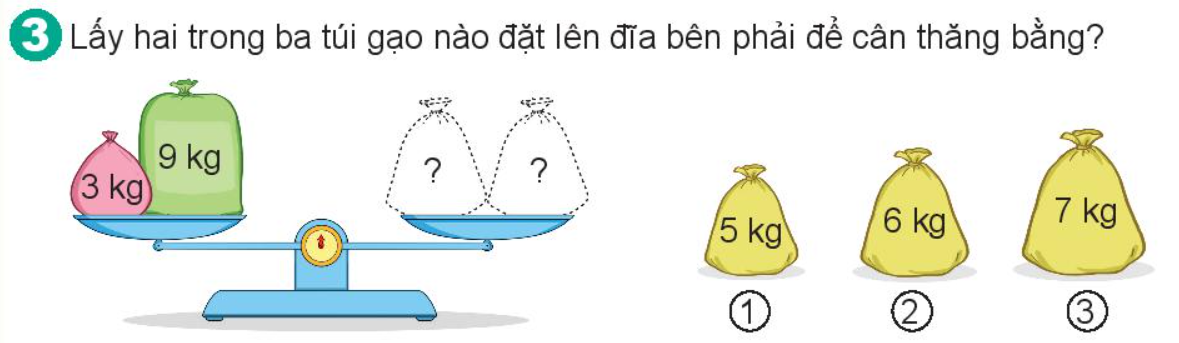 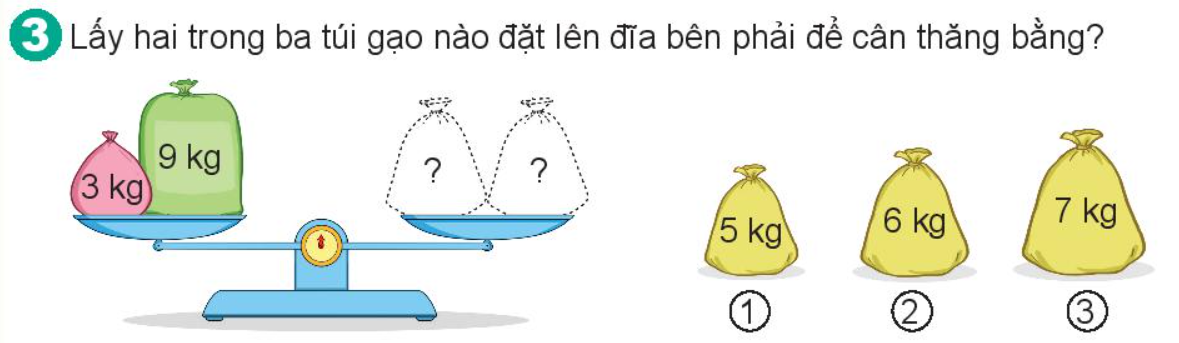 4
Một cửa hàng điện máy, buổi sáng bán được 11 máy tính, buổi chiều bán được ít hơn buổi sáng 3 máy tính. Hỏi buổi chiều cửa hàng bán được bao nhiêu máy tính?
Tóm tắt
11 máy tính
Buổi sáng
3 máy tính
Buổi chiều
? máy tính
Bài giải
Buổi chiều cửa hàng bán được số máy tính là:
11 – 3 = 8 (máy)
Đáp số: 8 máy tính.
TIẾT 3
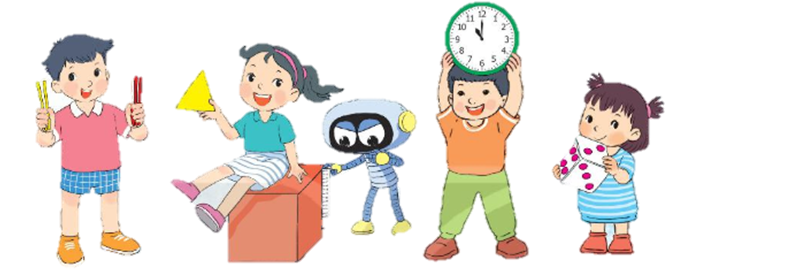 Trang 126/SGK
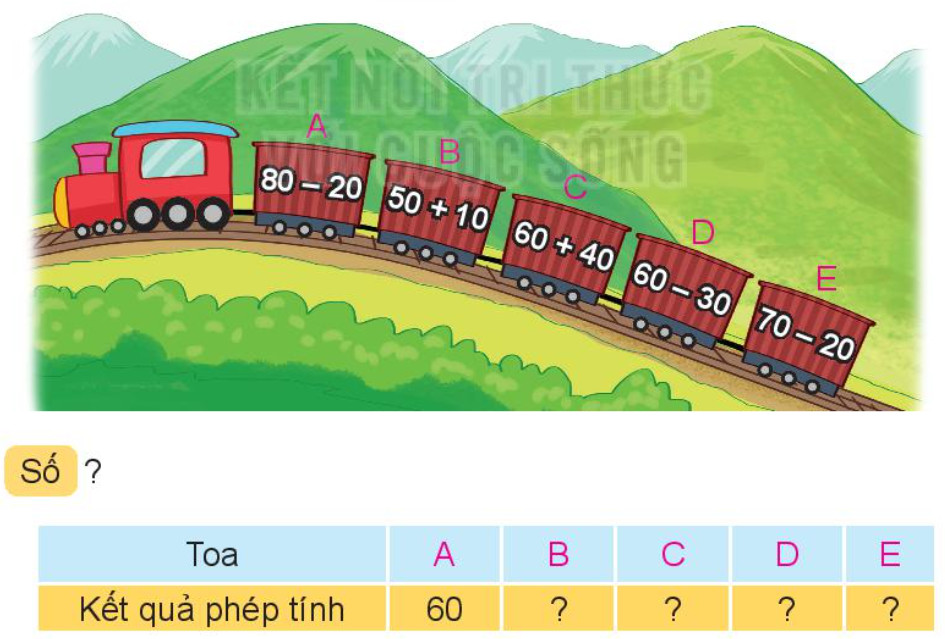 1
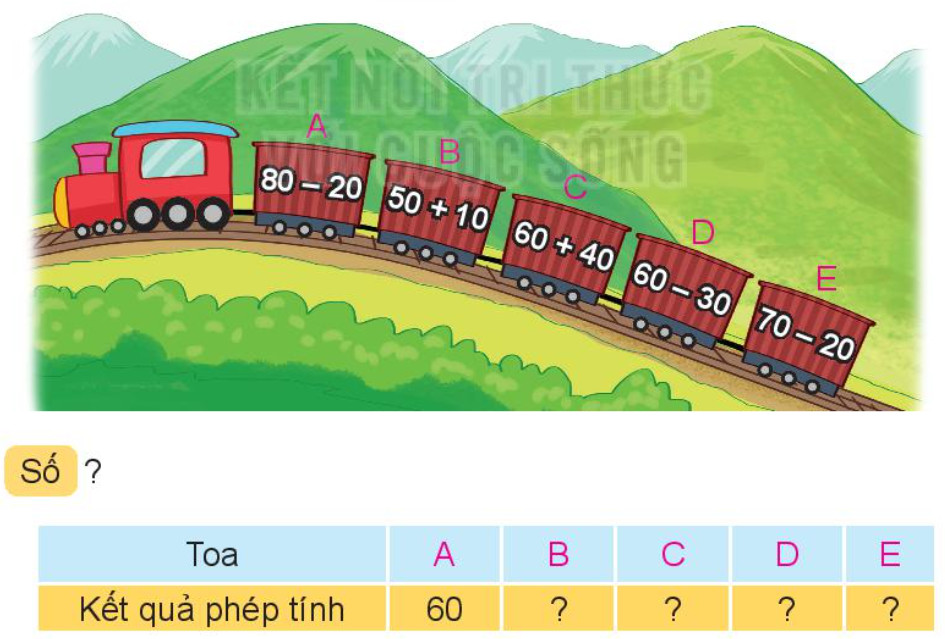 a)
60
100
30
50
50
60
60
30
b) Những toa nào ghi phép tính có kết quả bé hơn 60?
c) Những toa nào ghi phép tính có kết quả lớn hơn 50 và bé hơn 100?
2
Đặt tính rồi tính.
a) 28 + 35
    63 – 28
    63 – 25
a) 42 + 49
    91 – 42
    91 – 49
28
35
63
28
63
35
42
49
91
42
91
49
+
–
–
+
–
–
63
35
28
91
49
42
* Lấy tổng trừ số hạng này được kết quả là số hạng còn lại.
3
Tìm chỗ đỗ cho ô tô.
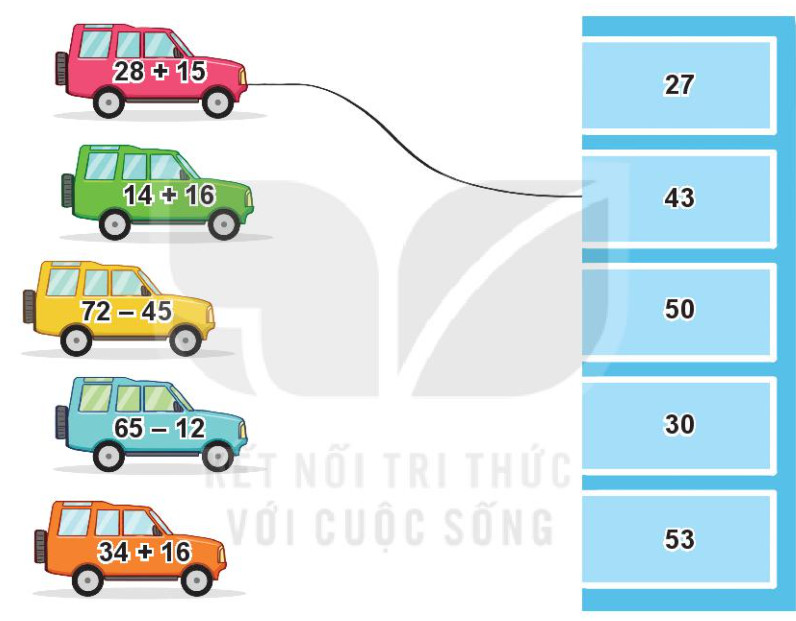 4
Một đội đồng diễn thể dục thể thao gồm có 56 người mặc áo đỏ và 28 người mặc áo vàng. Hỏi đội đồng diễn đó có tất cả bao nhiêu người?
Tóm tắt
56 người
Áo đỏ
? người
28 người
Áo vàng
Bài giải
Đội đồng diễn đó có tất cả số người là:
56 + 28 = 84 (người)
Đáp số: 84 người.
TIẾT 4
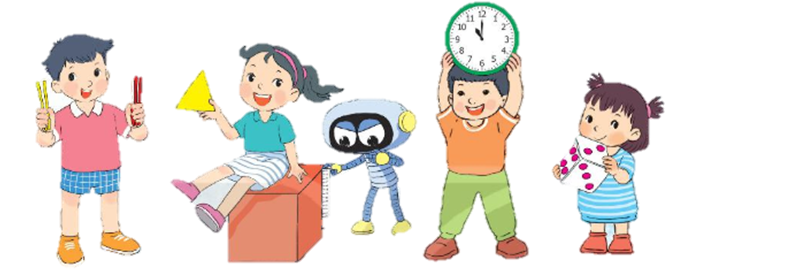 Trang 128/SGK
1
Số
a)        ?
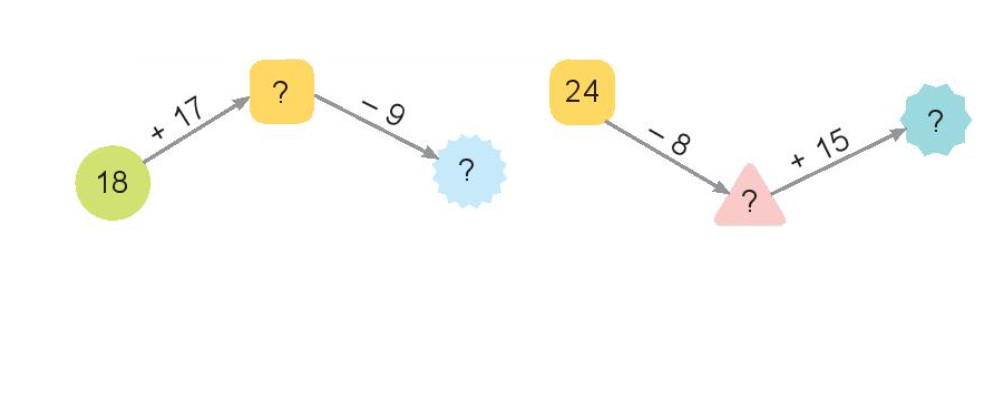 35
31
26
16
b) Tính tổng các số hạng bằng nhau.
24 + 24 + 24
2 + 2 + 2 + 2 + 2
= 72
= 10
48
2
Cho bảng sau:
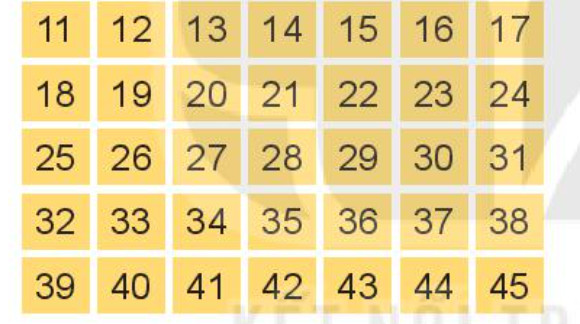 a) Tính tổng của ba số tròn chục có trong bảng.
20 + 30 + 40 = 90
20
b) Hai số nào trong bảng có tổng là 23?
30
11 + 12 = 23
c) Hai số nào trong bảng có tổng lớn nhất?
44 + 45 = 49
40
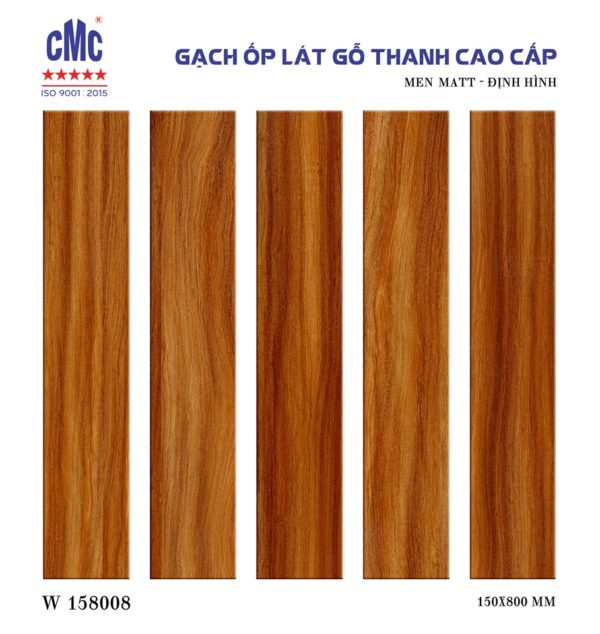 Một thanh gỗ dài 92cm. Bác thợ mộc đã cưa đi một đoạn dài 27cm. Hỏi thanh gỗ còn lại dài bao nhiêu xăng-ti-mét?
3
92 cm
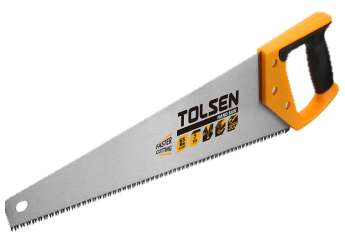 27 cm
? cm
Bài giải
Thanh gỗ còn lại dài là:
92 – 27 = 65 (cm)
Đáp số: 65 cm
4
Số
?
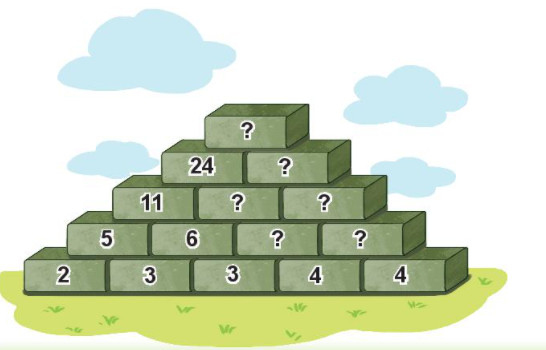 52
28
13
15
7
8
+
+
+